Tank Removal
Summer 2013
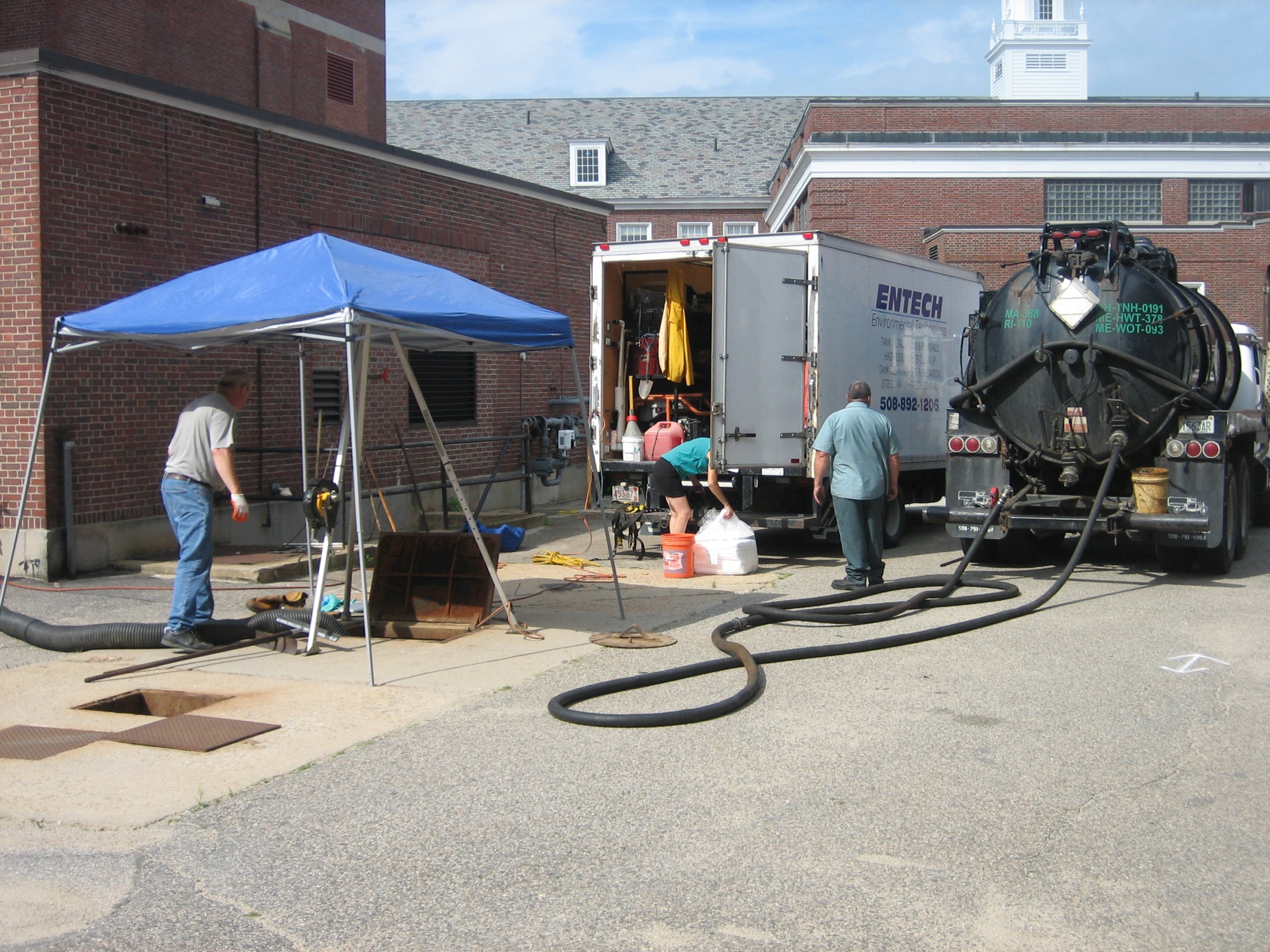 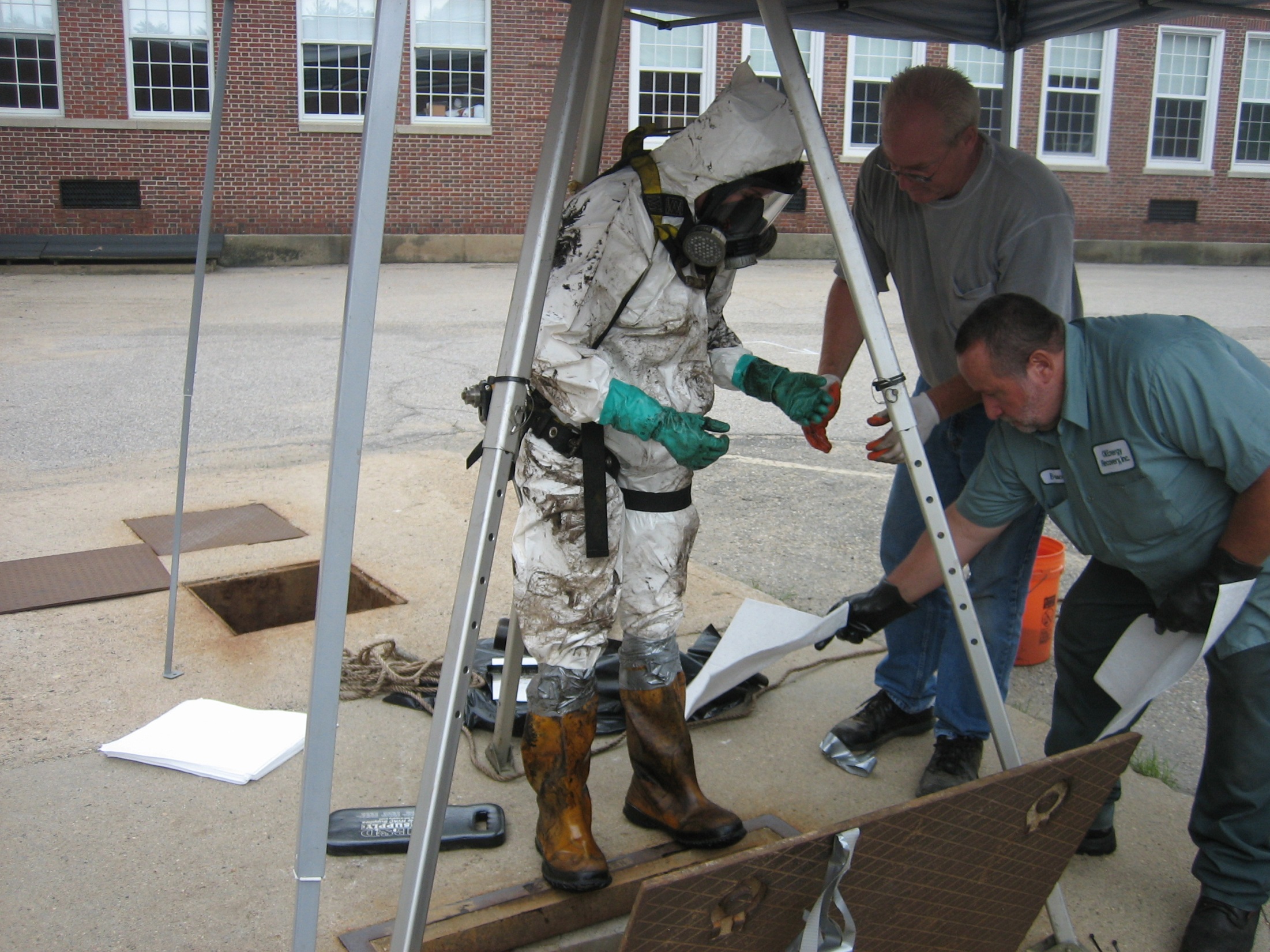 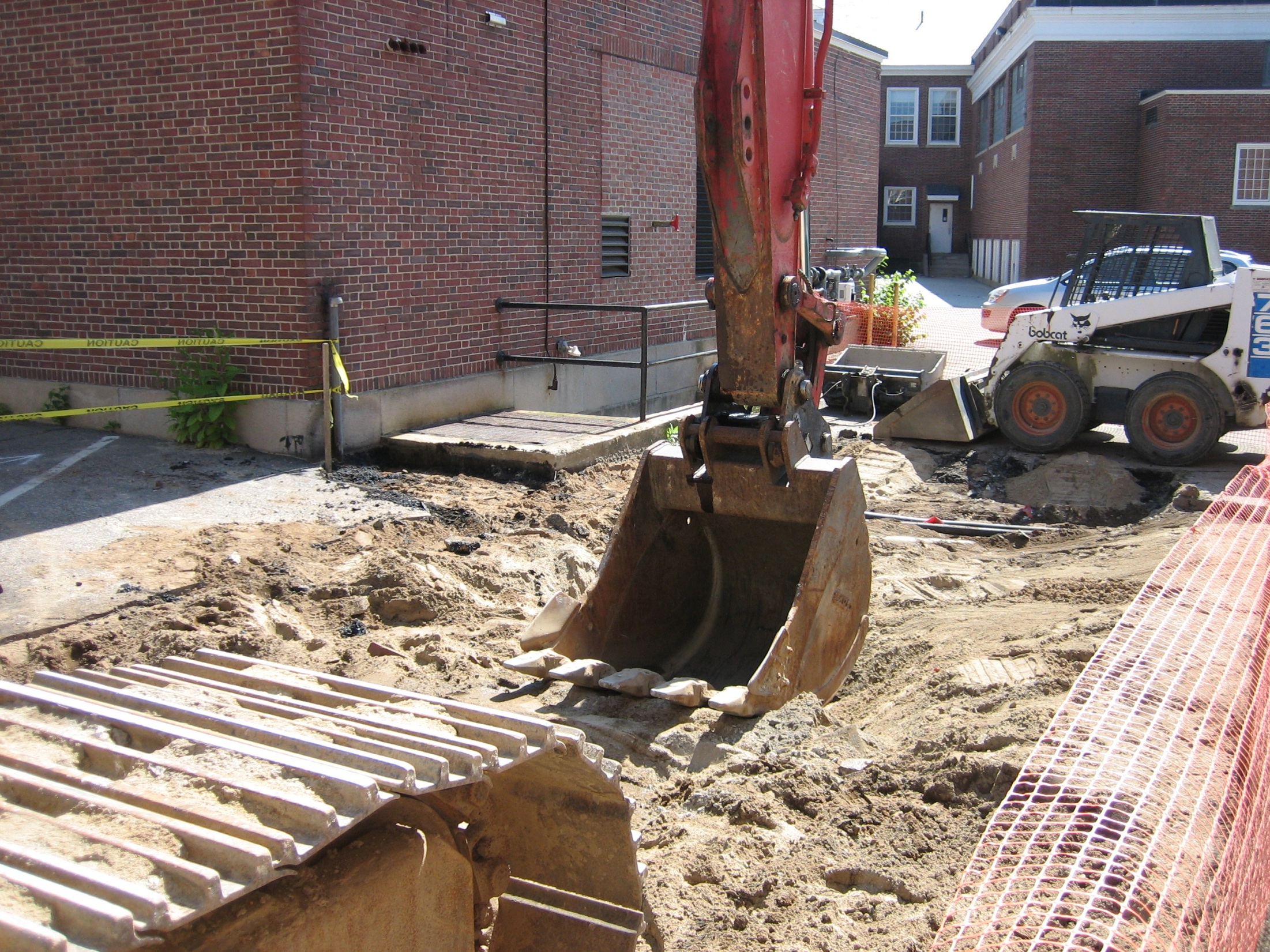 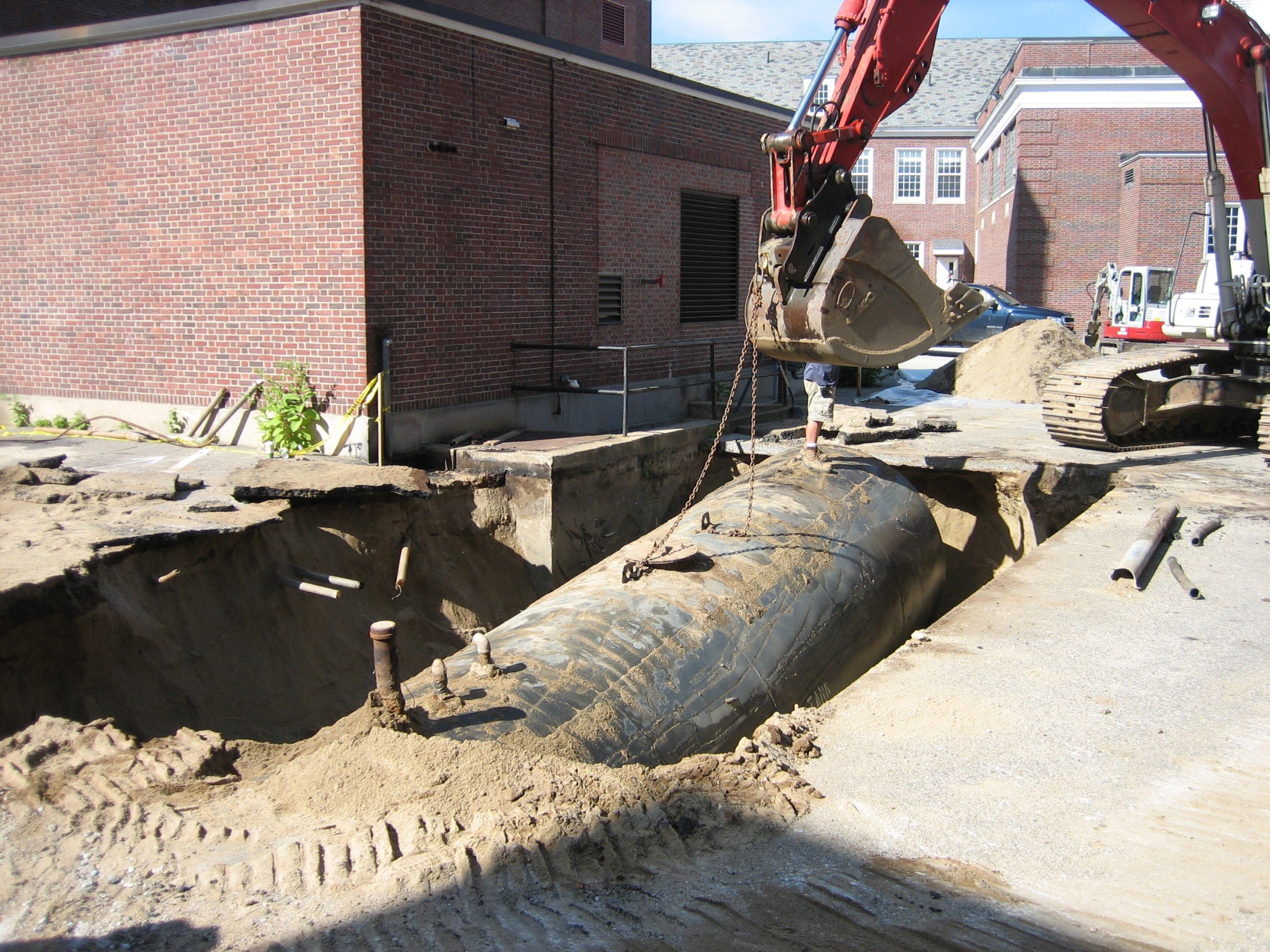 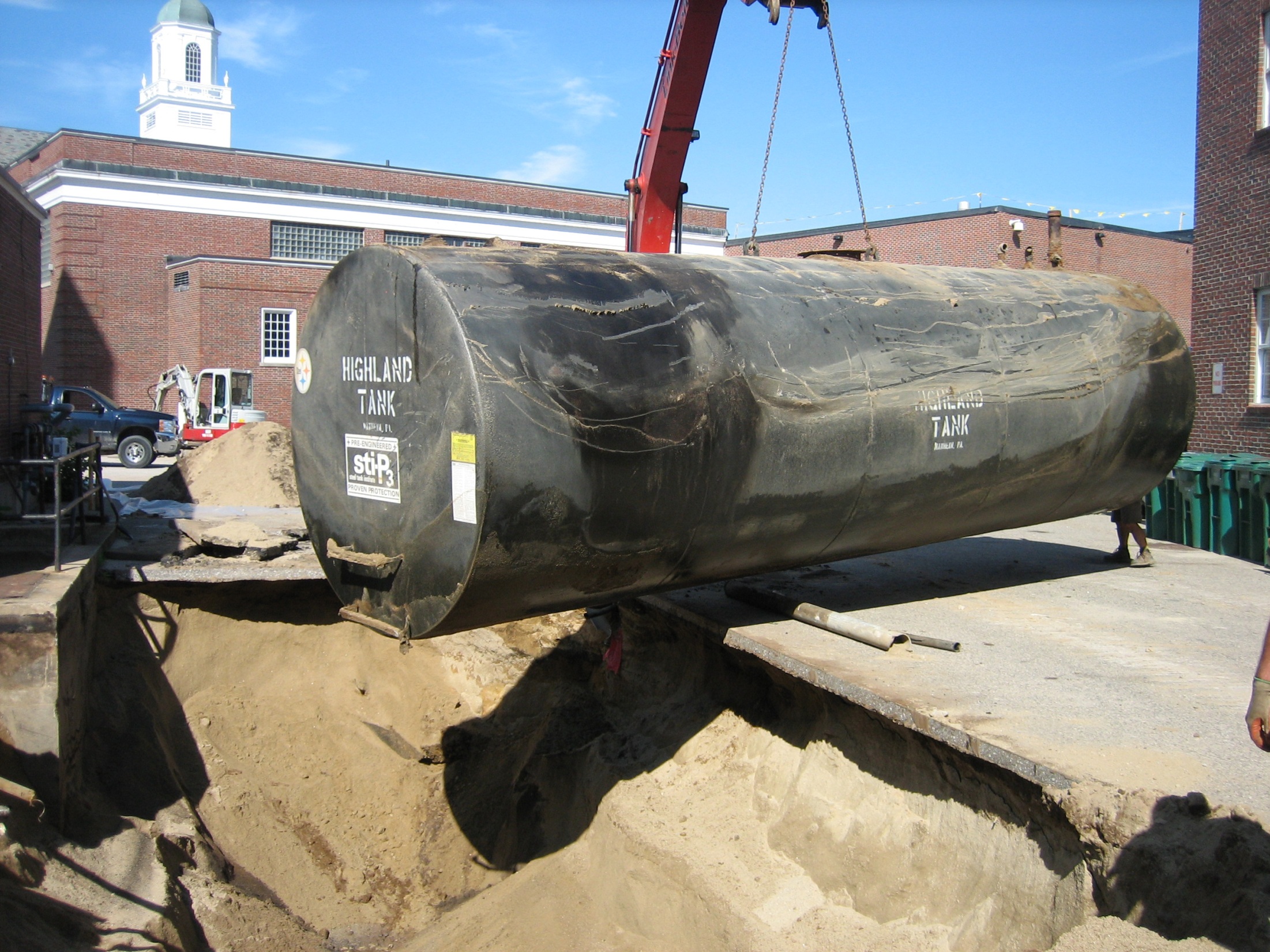 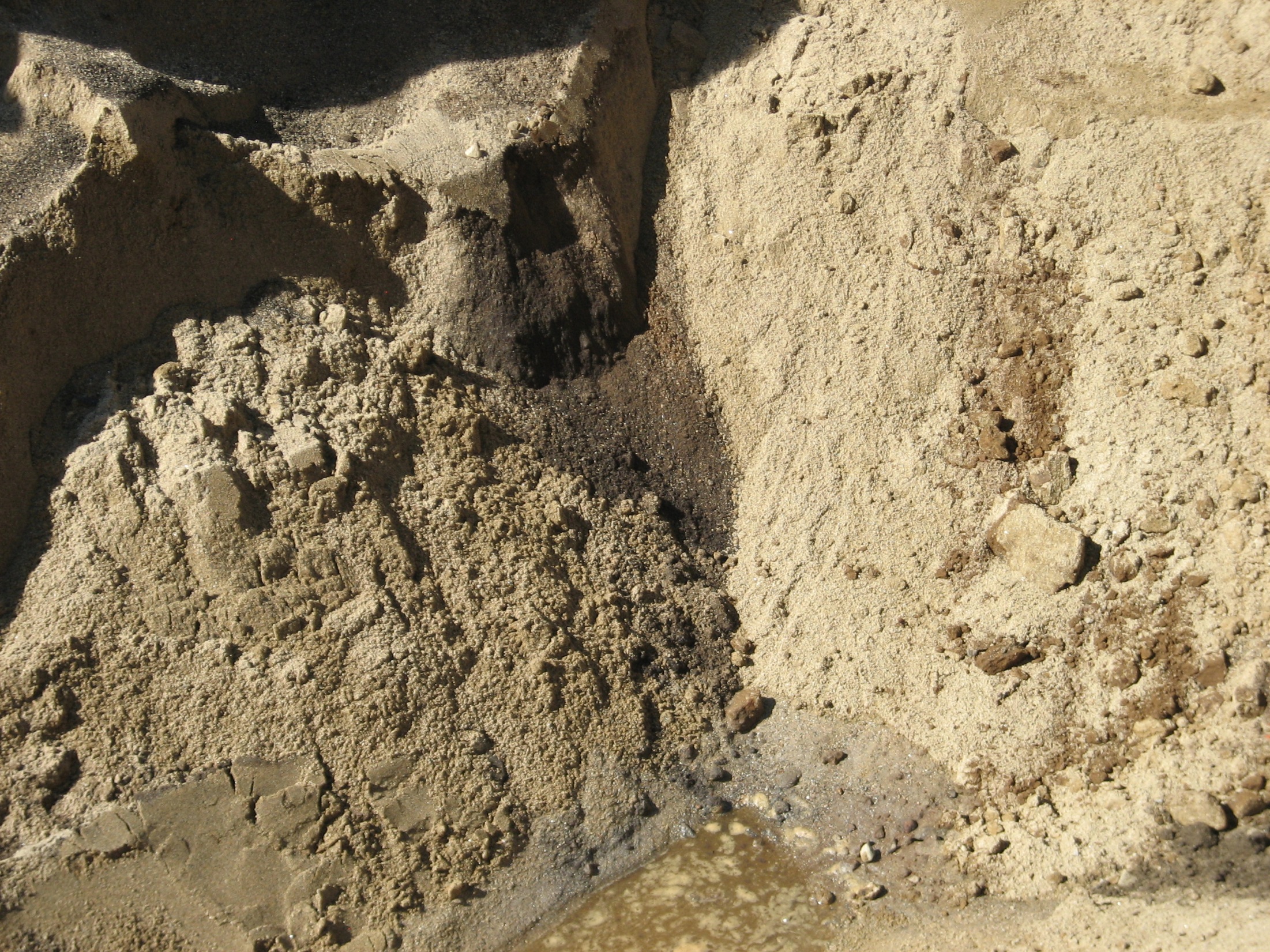 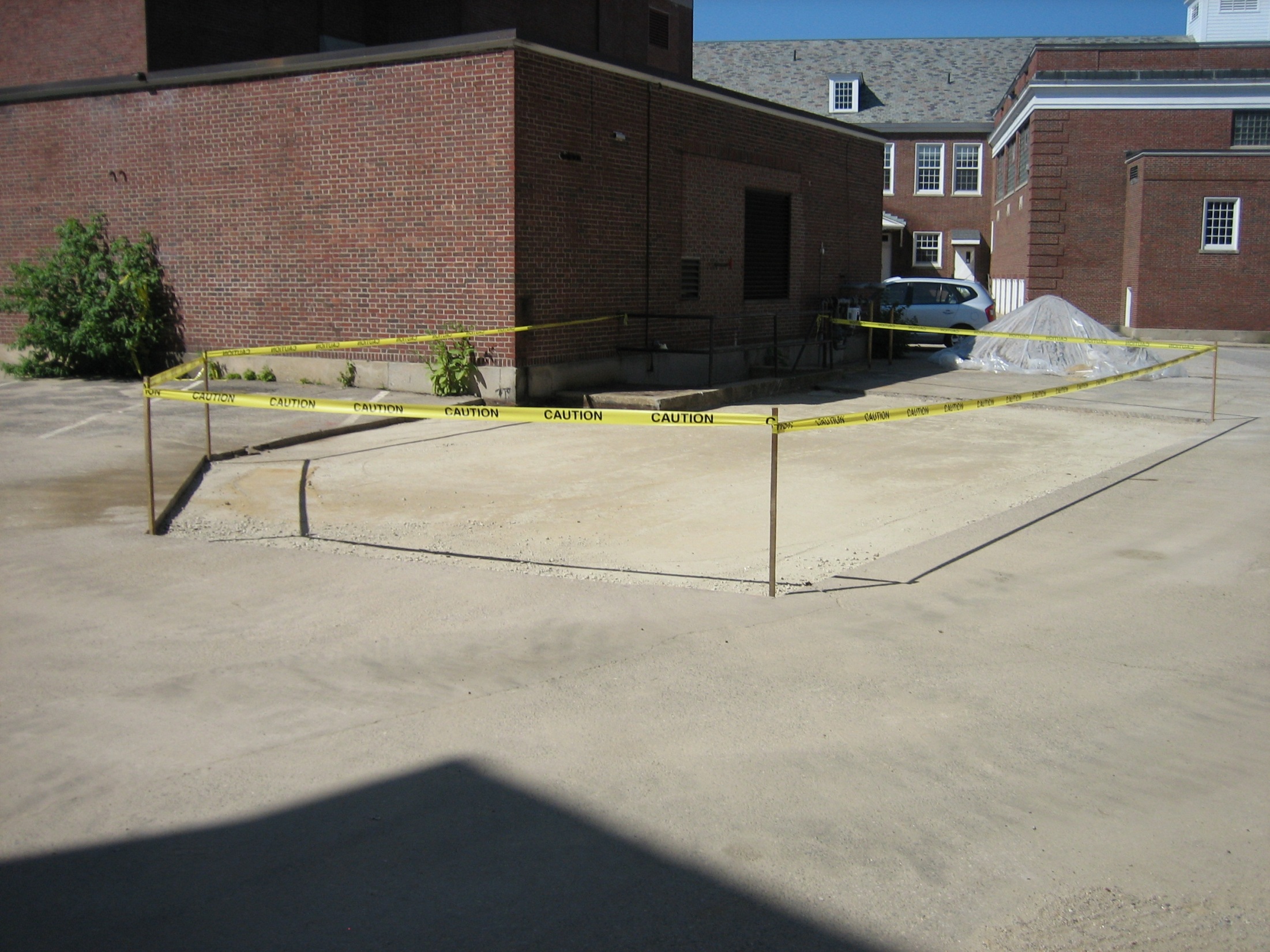 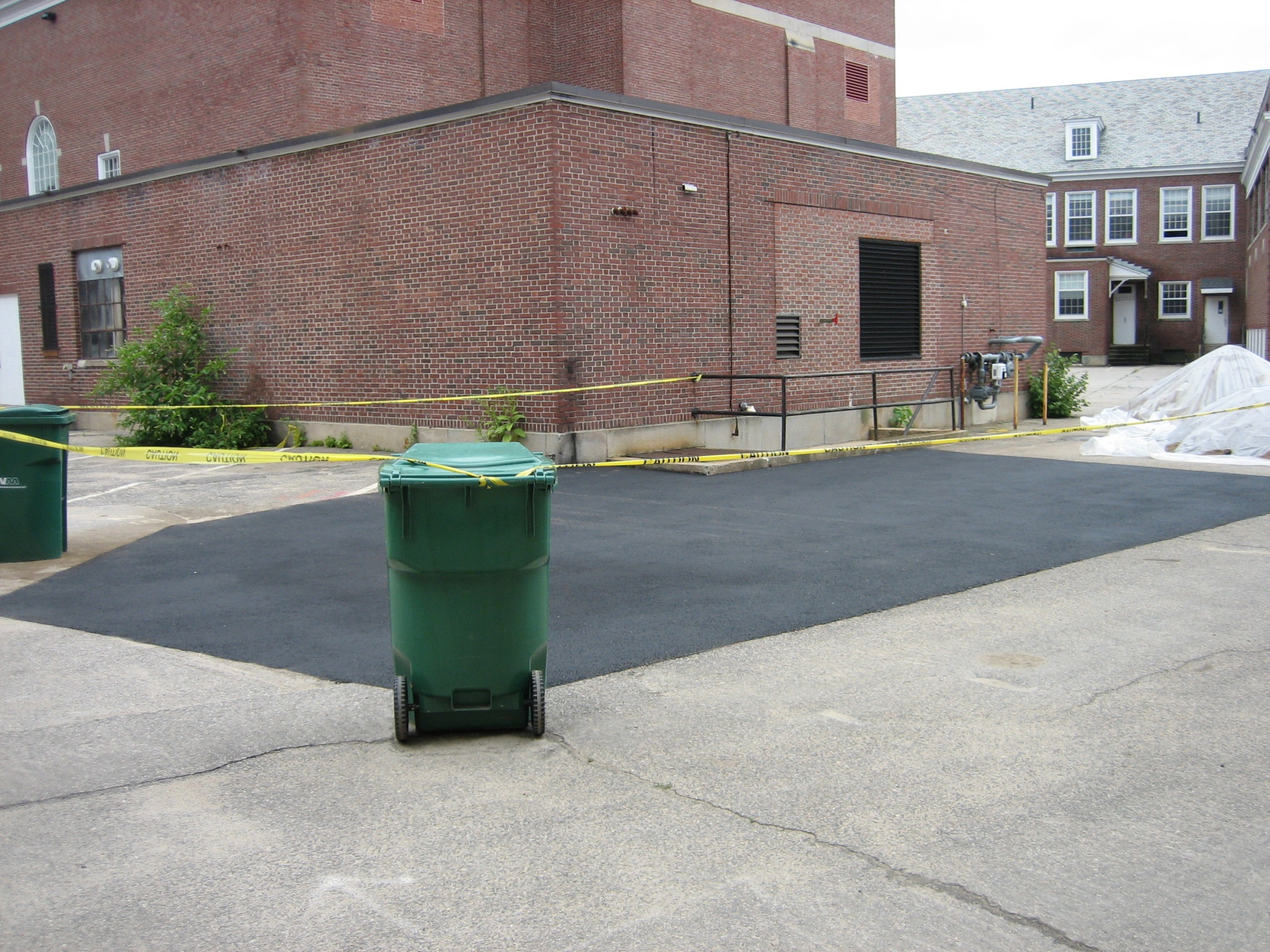 Maple Street Magnet School
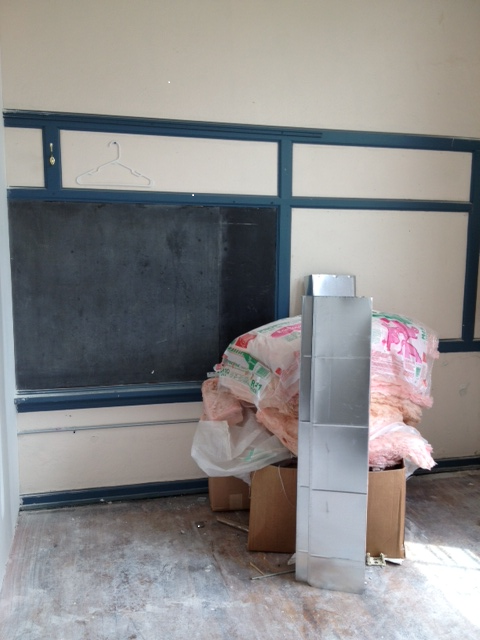 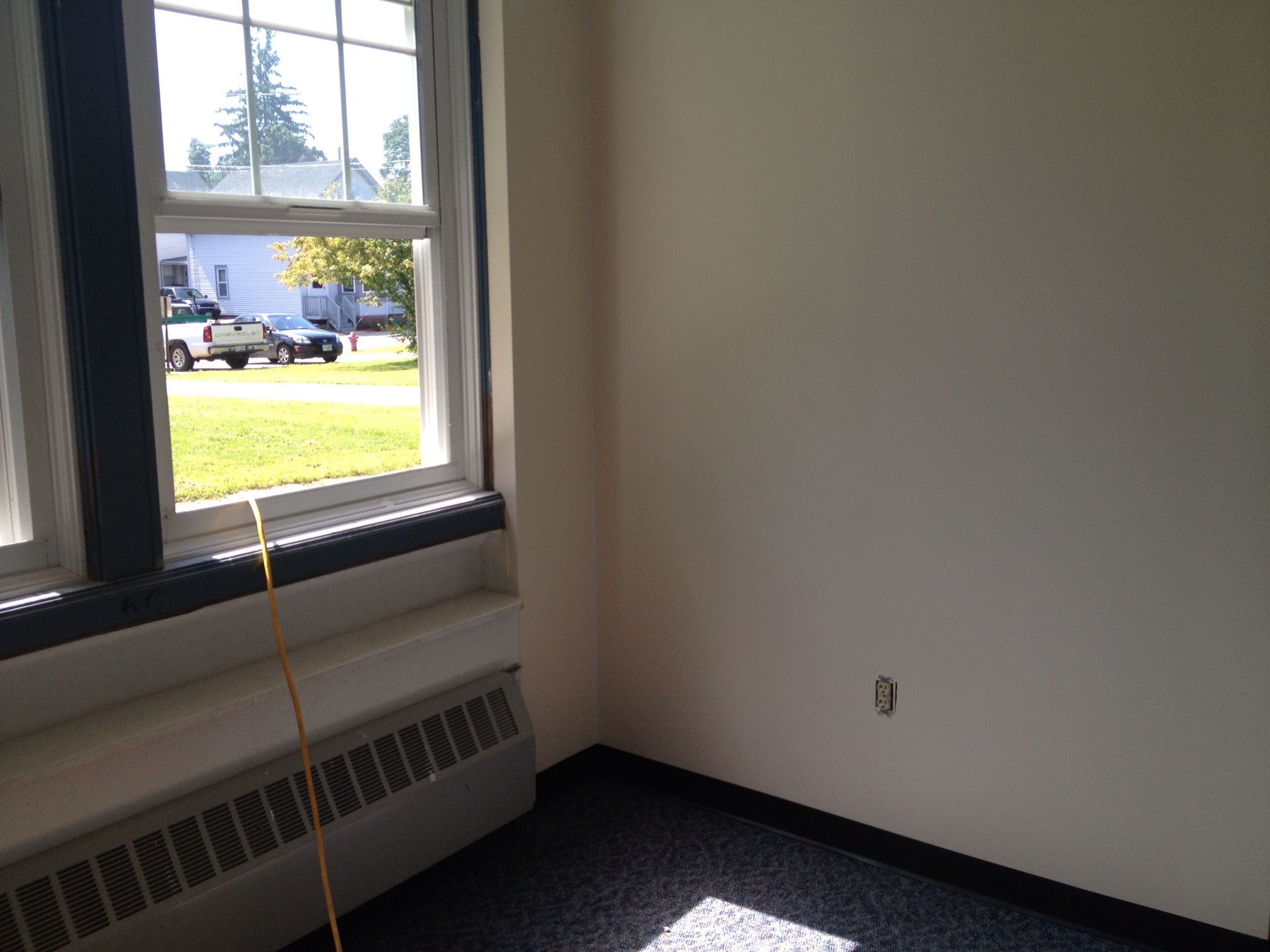 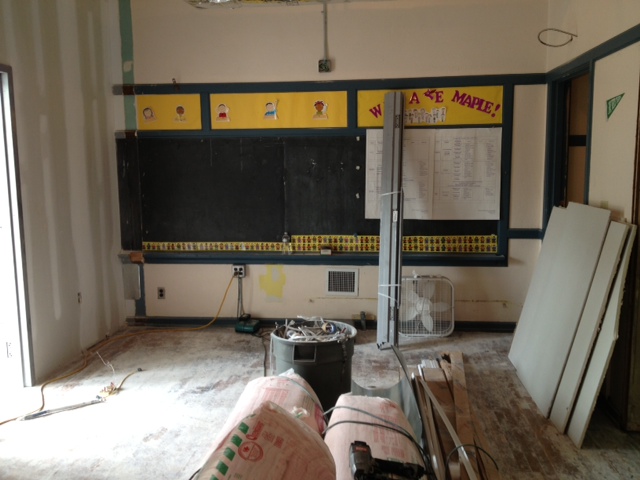 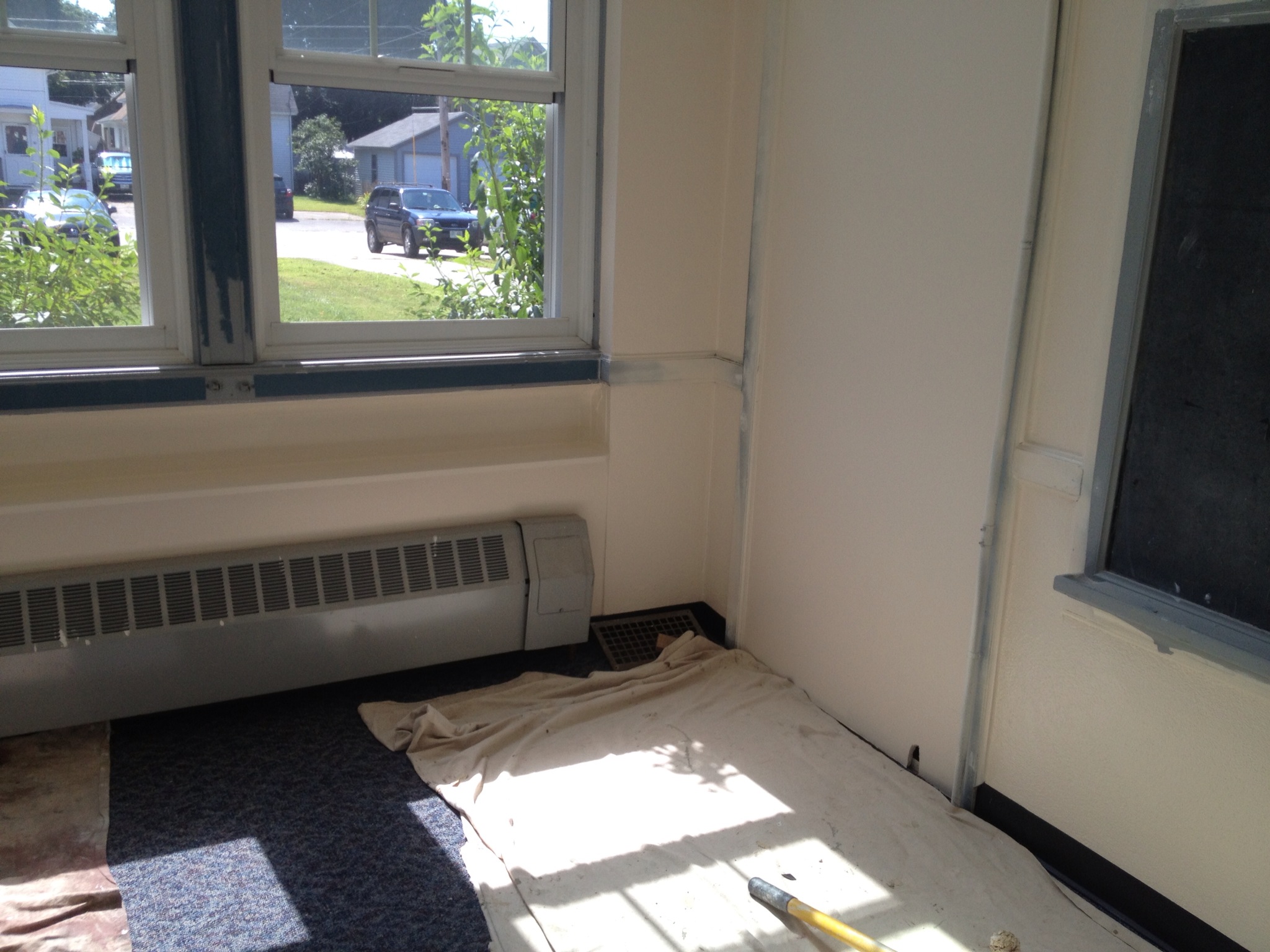 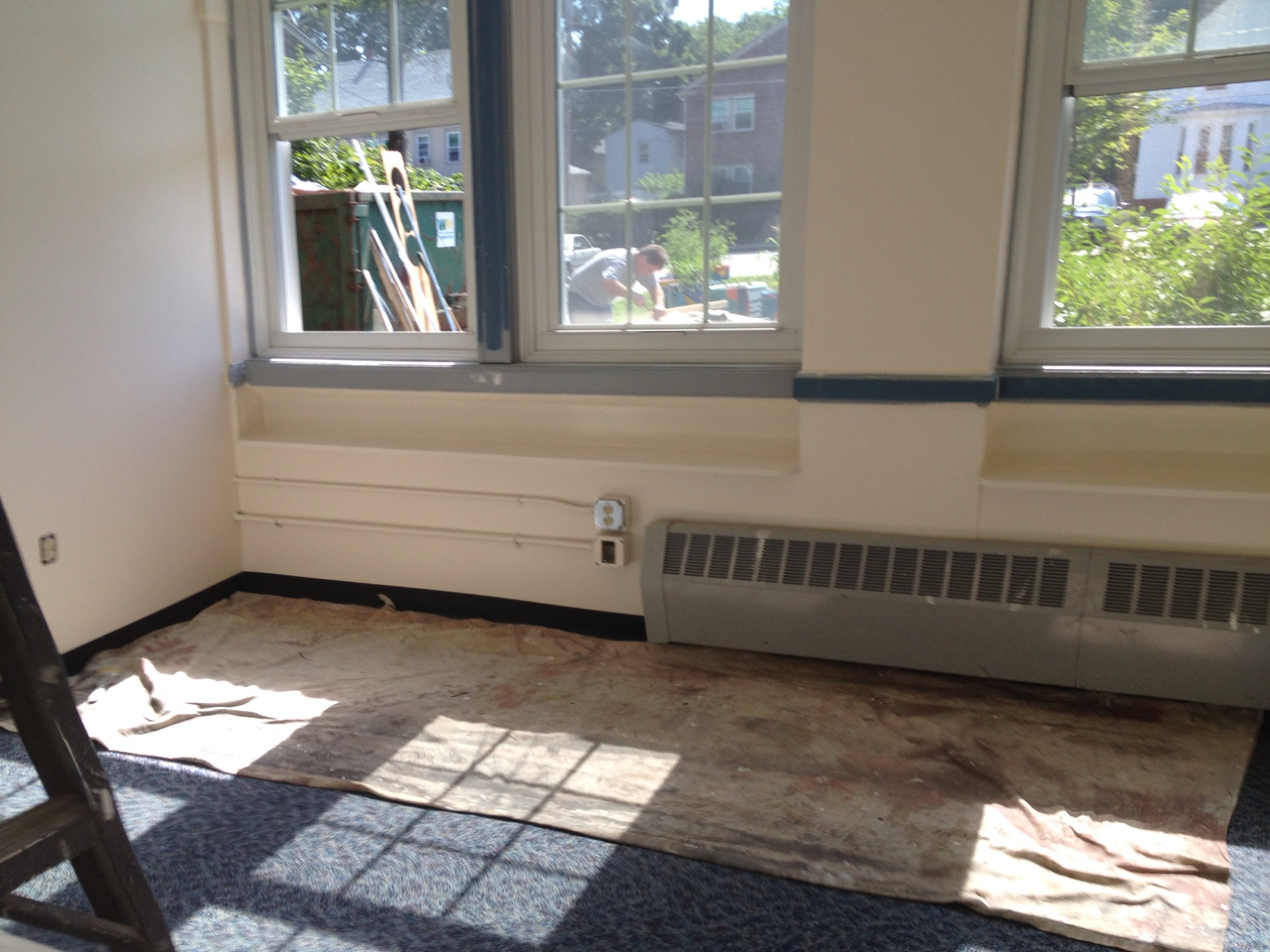 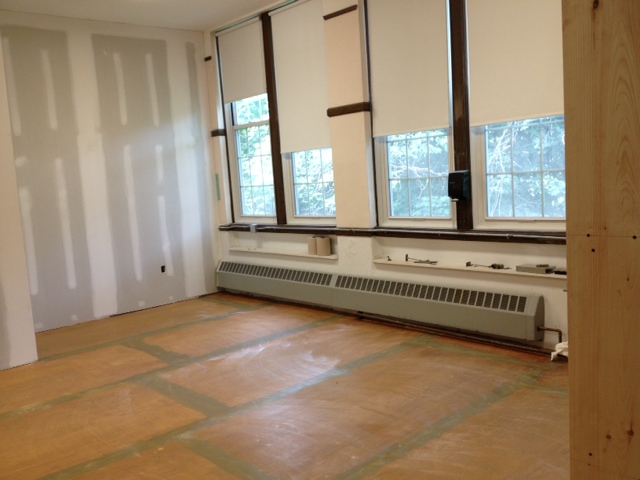 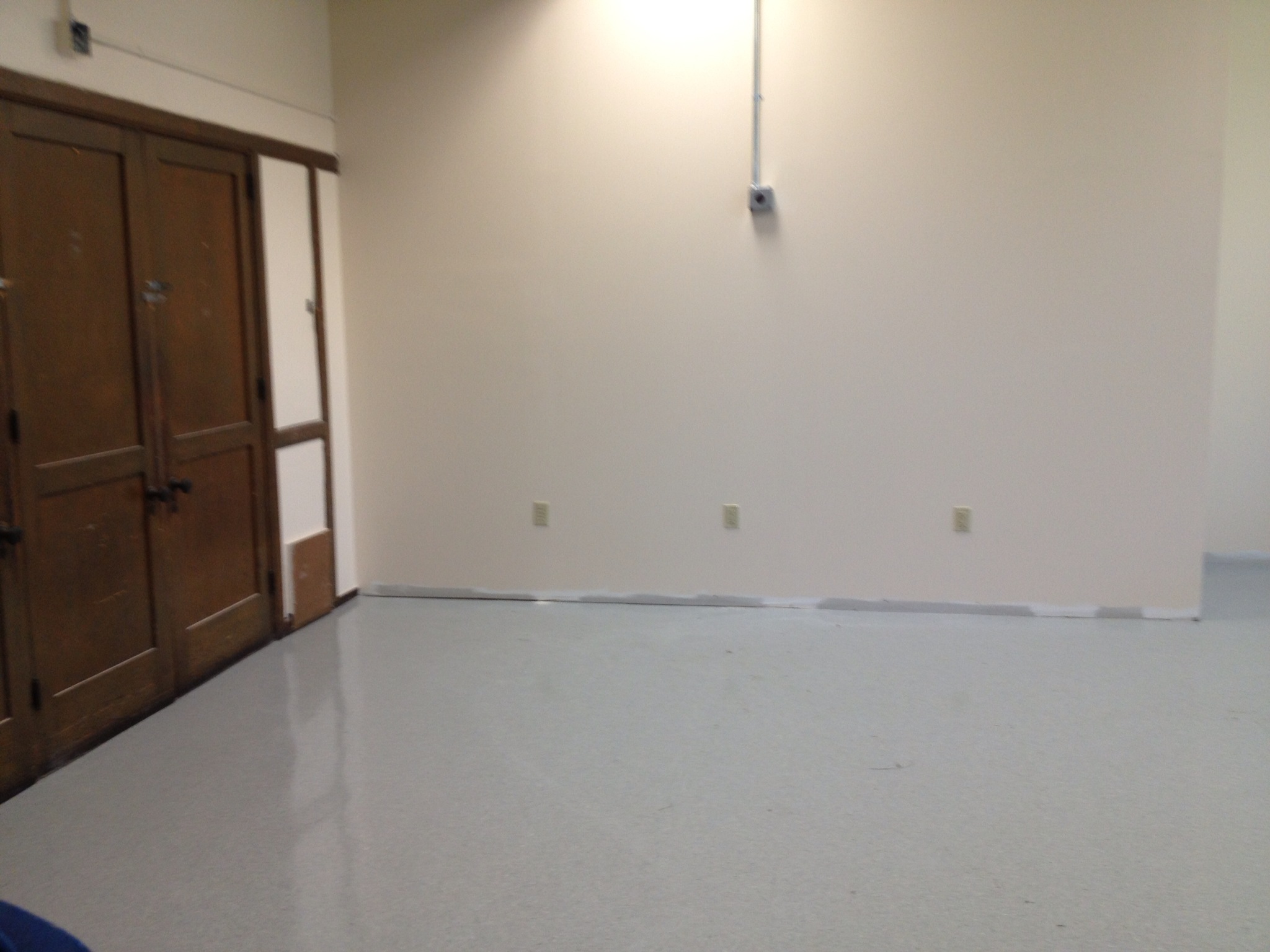 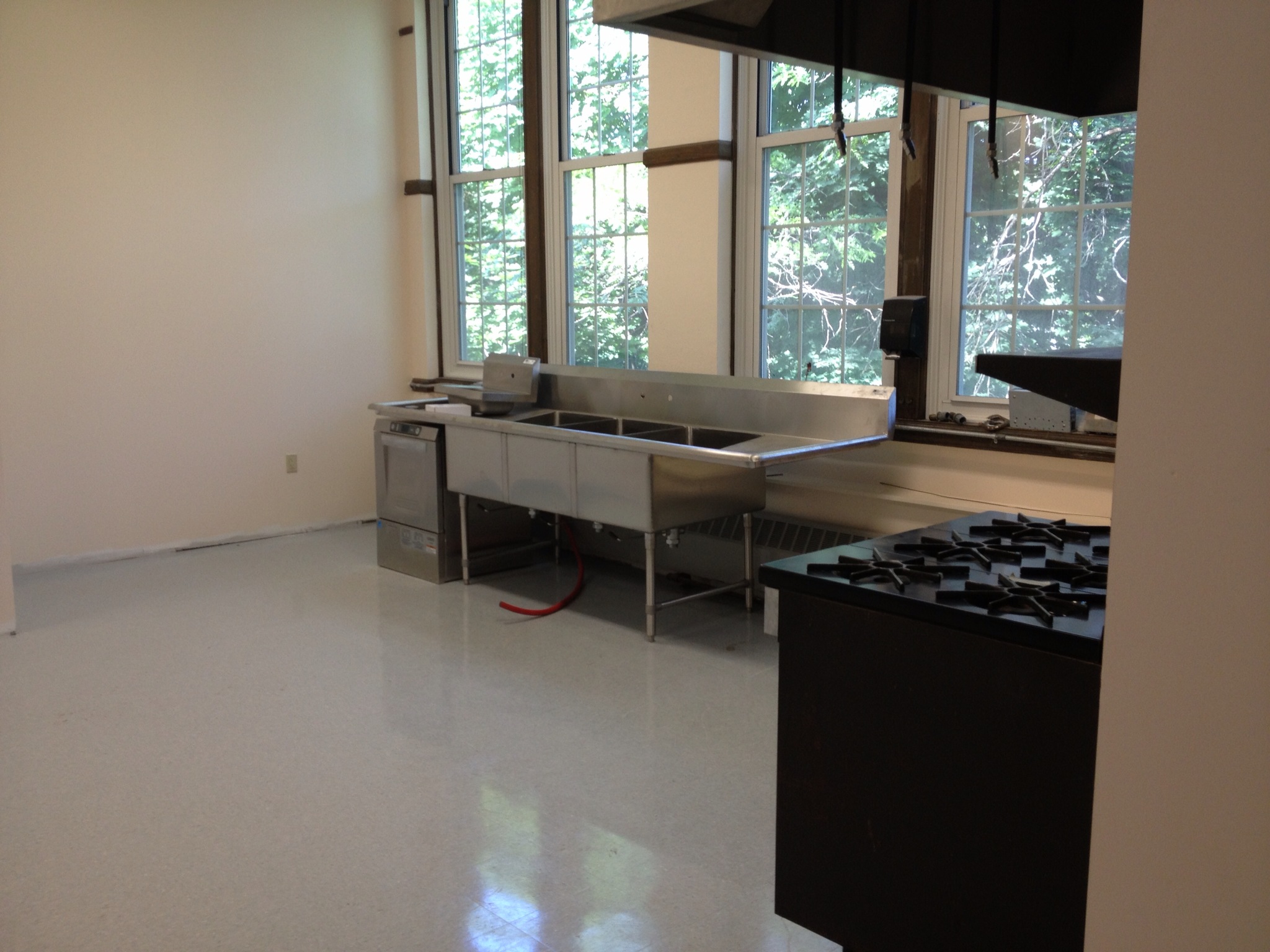 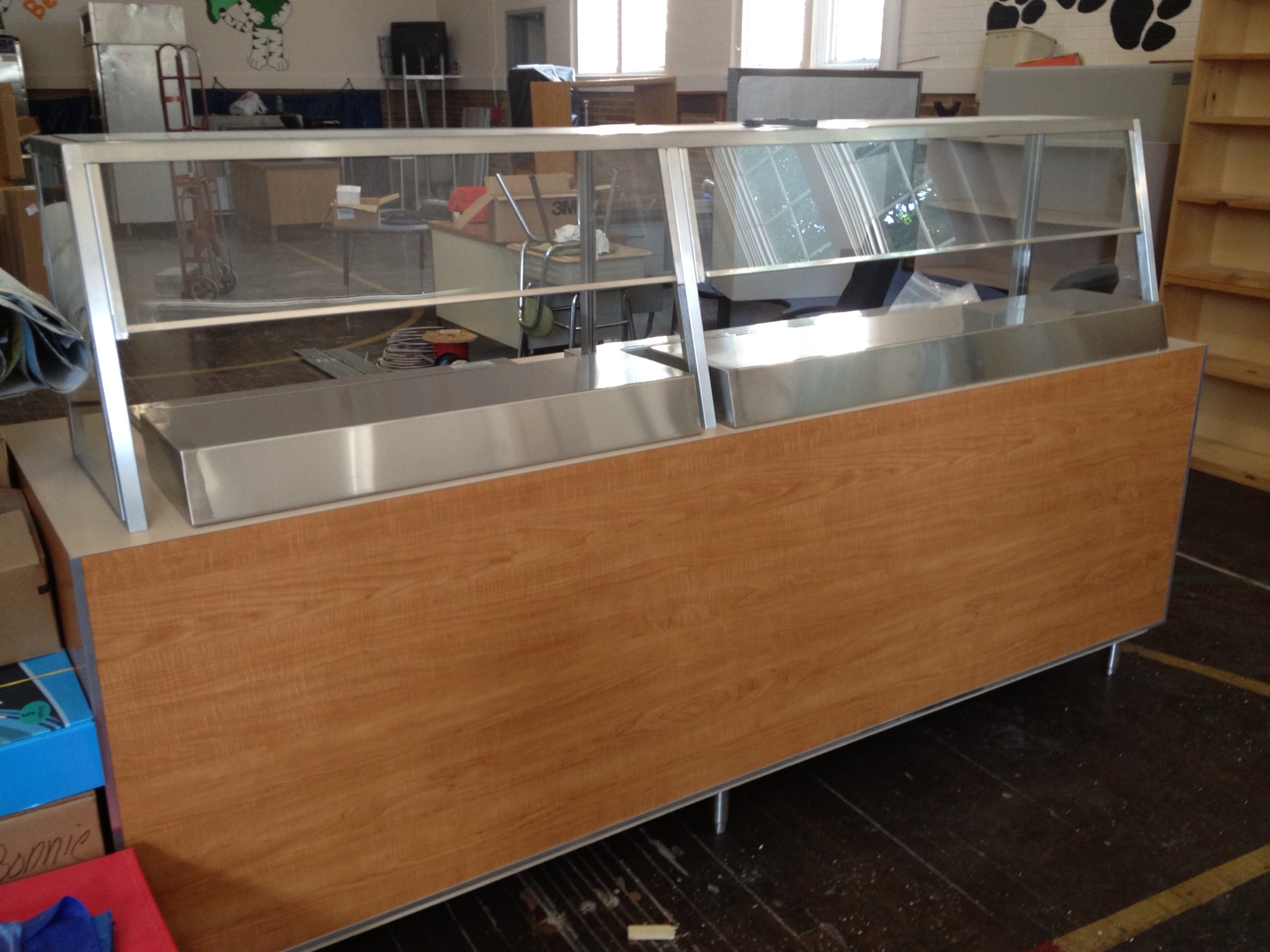 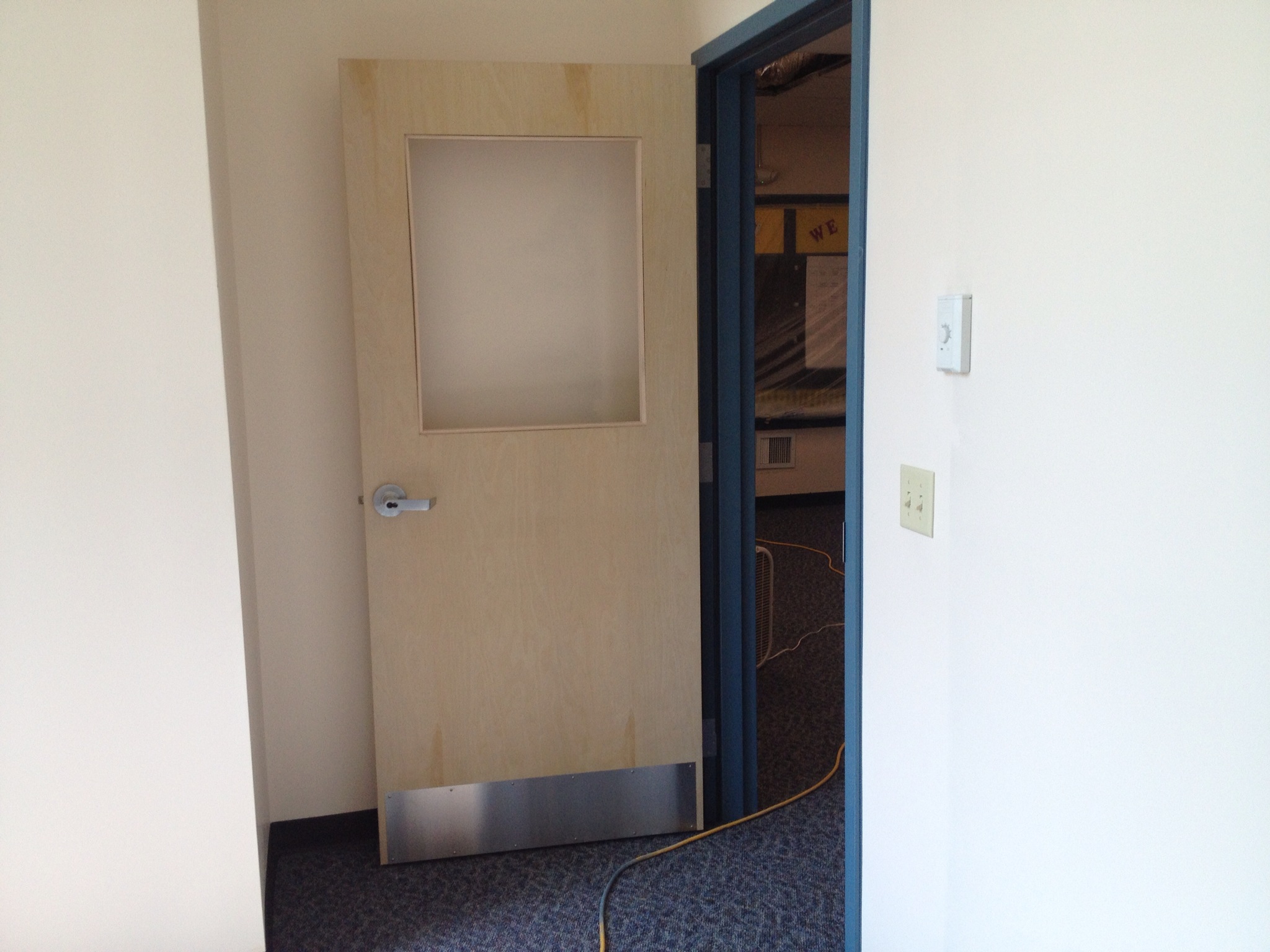 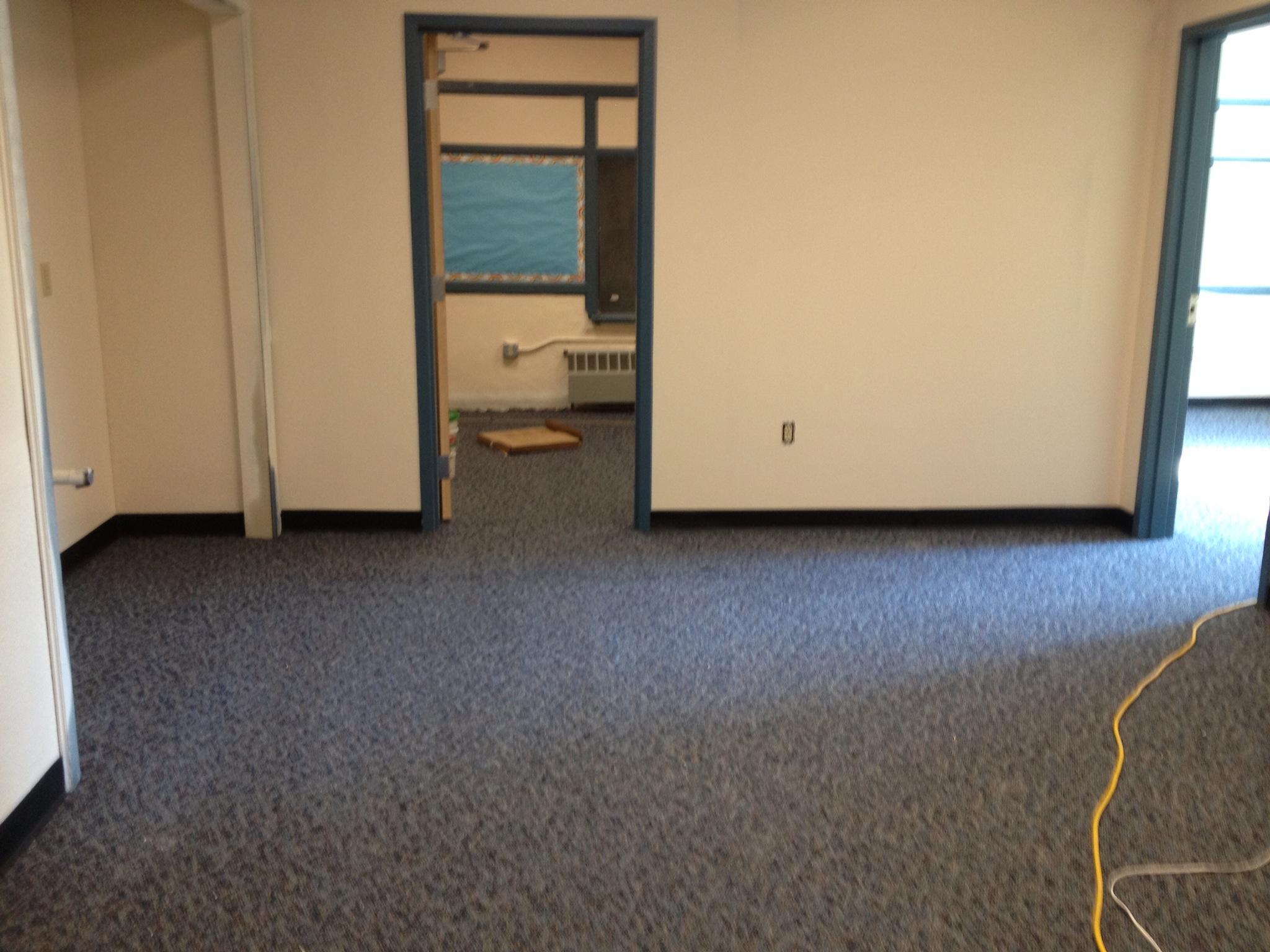 Rochester Middle School
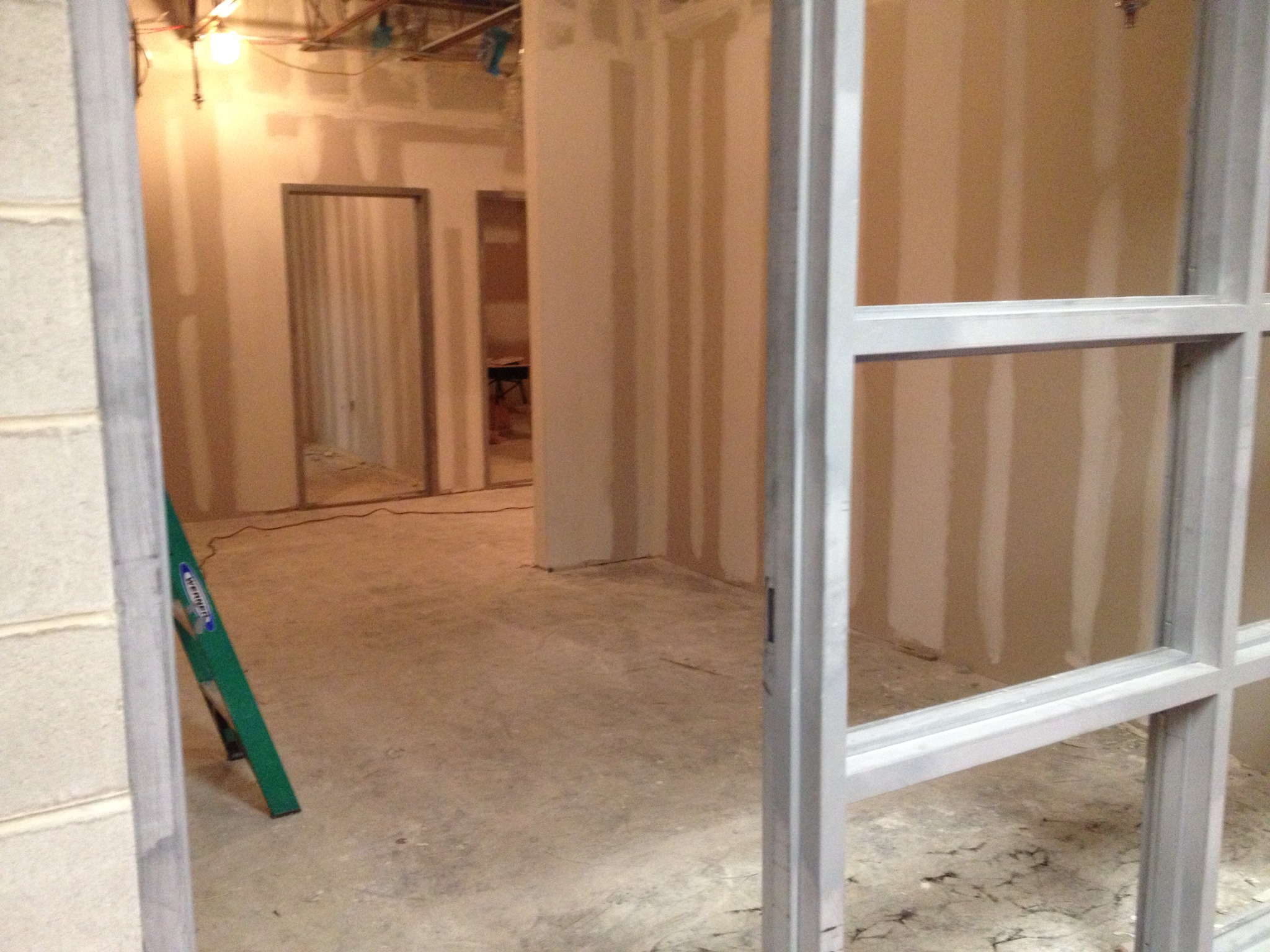 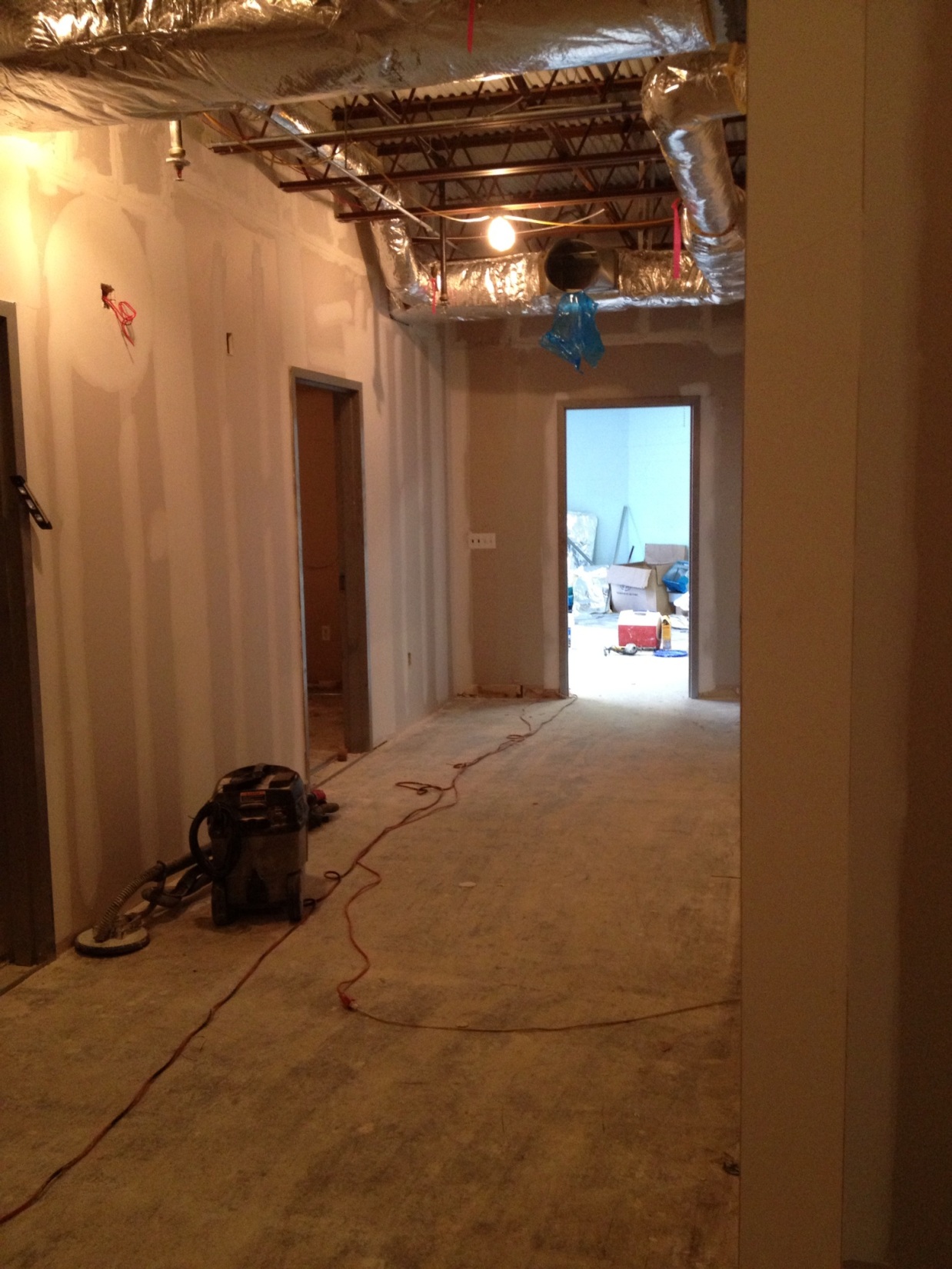 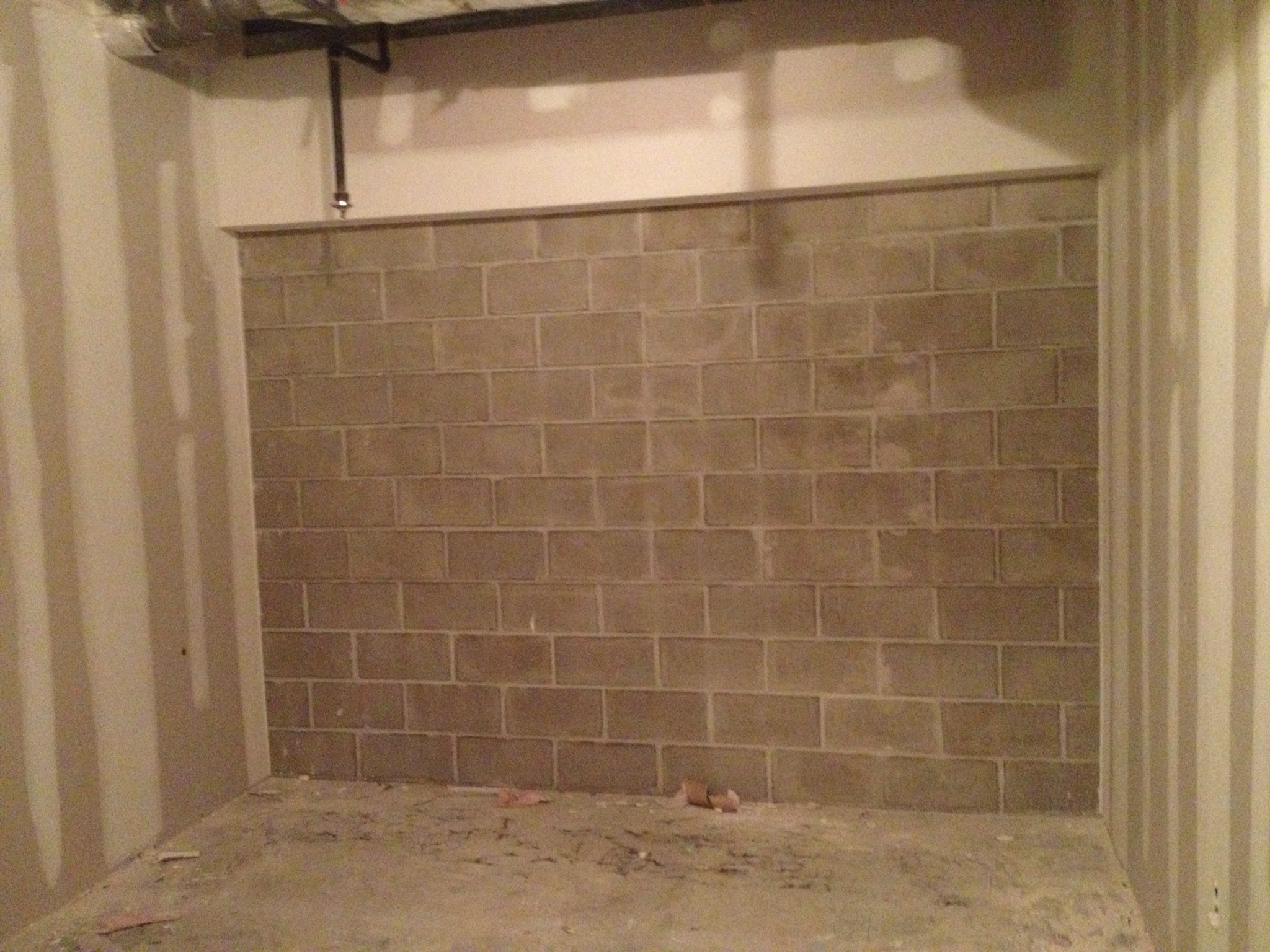 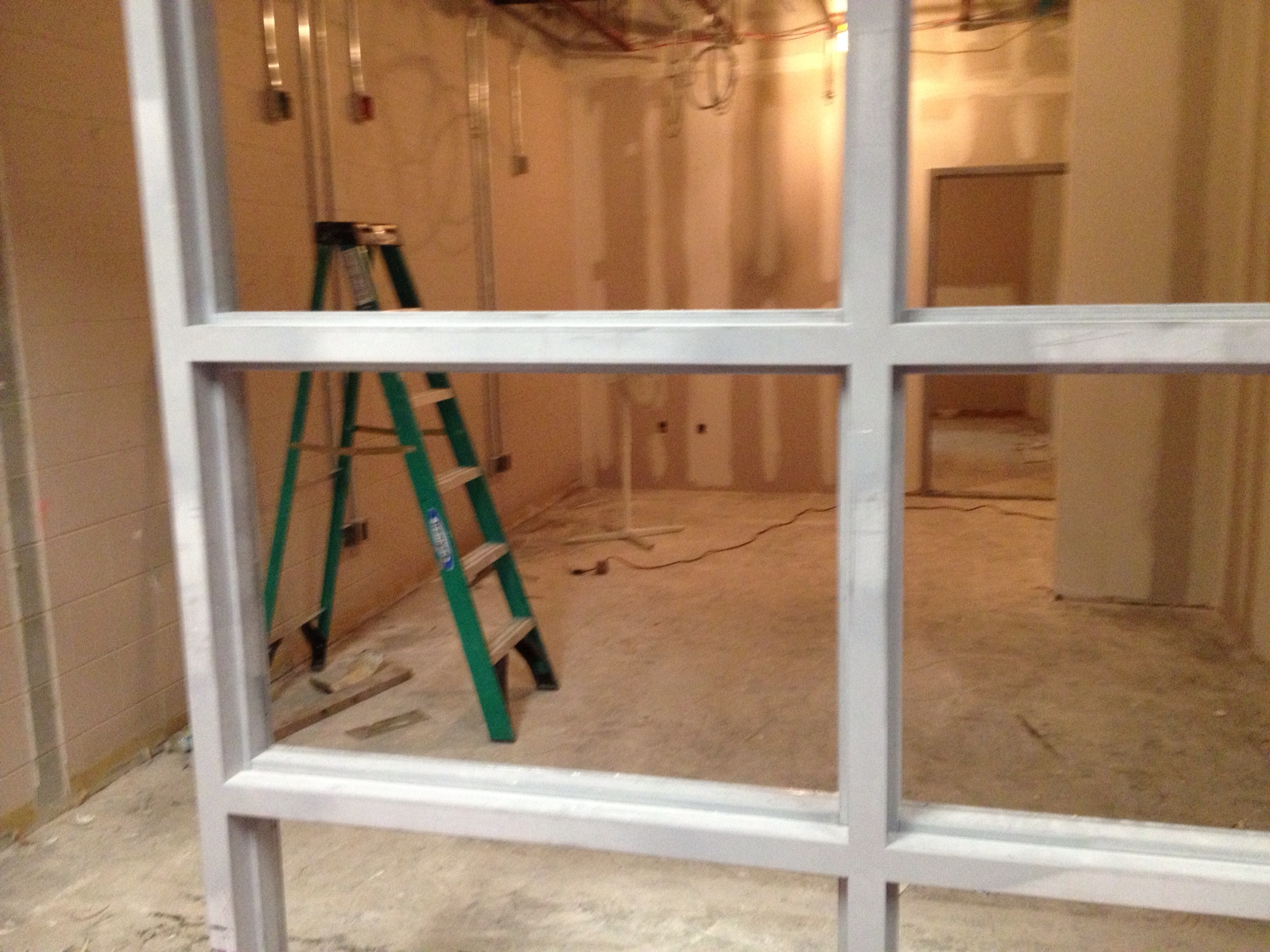 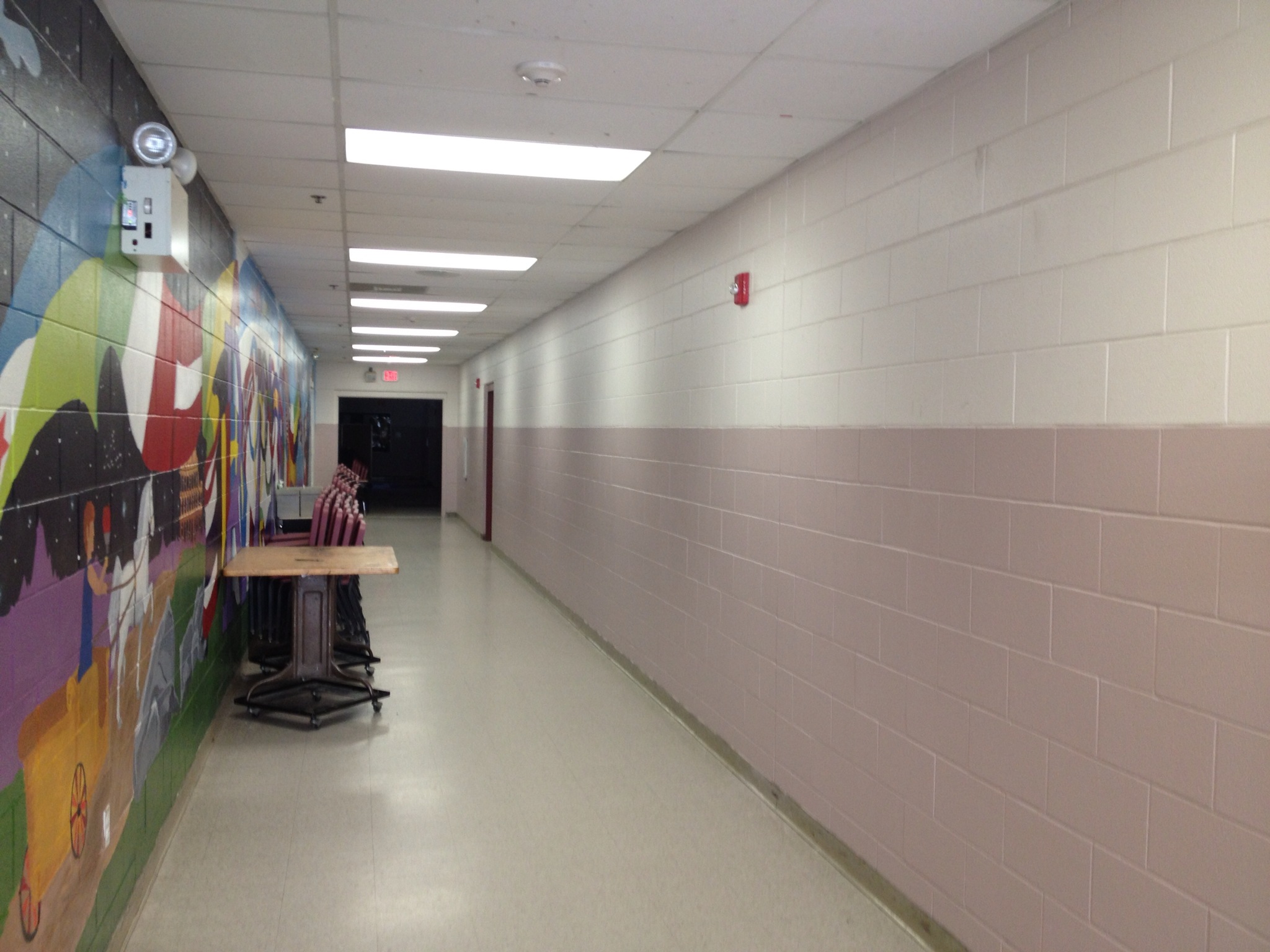 Gonic School
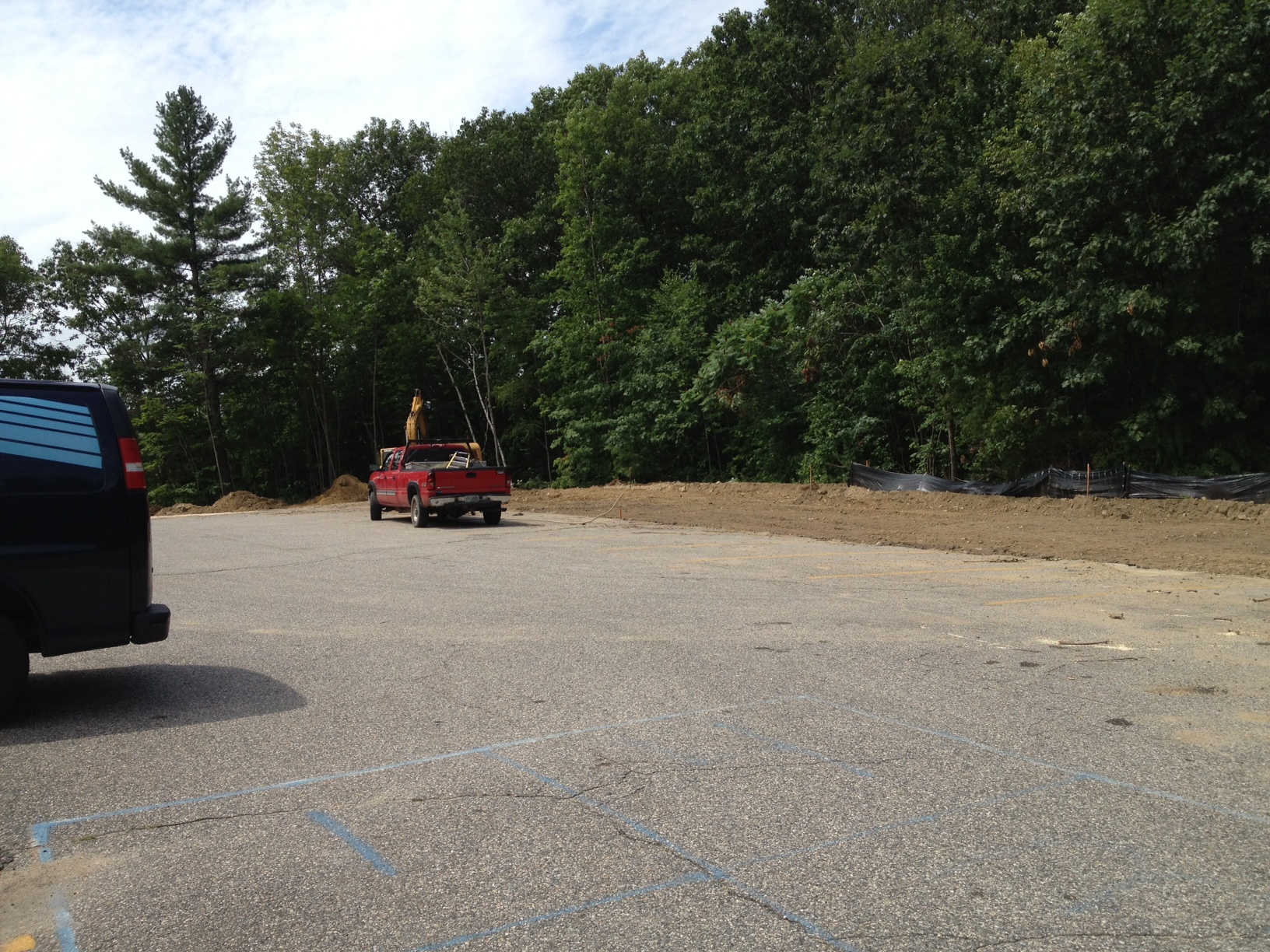 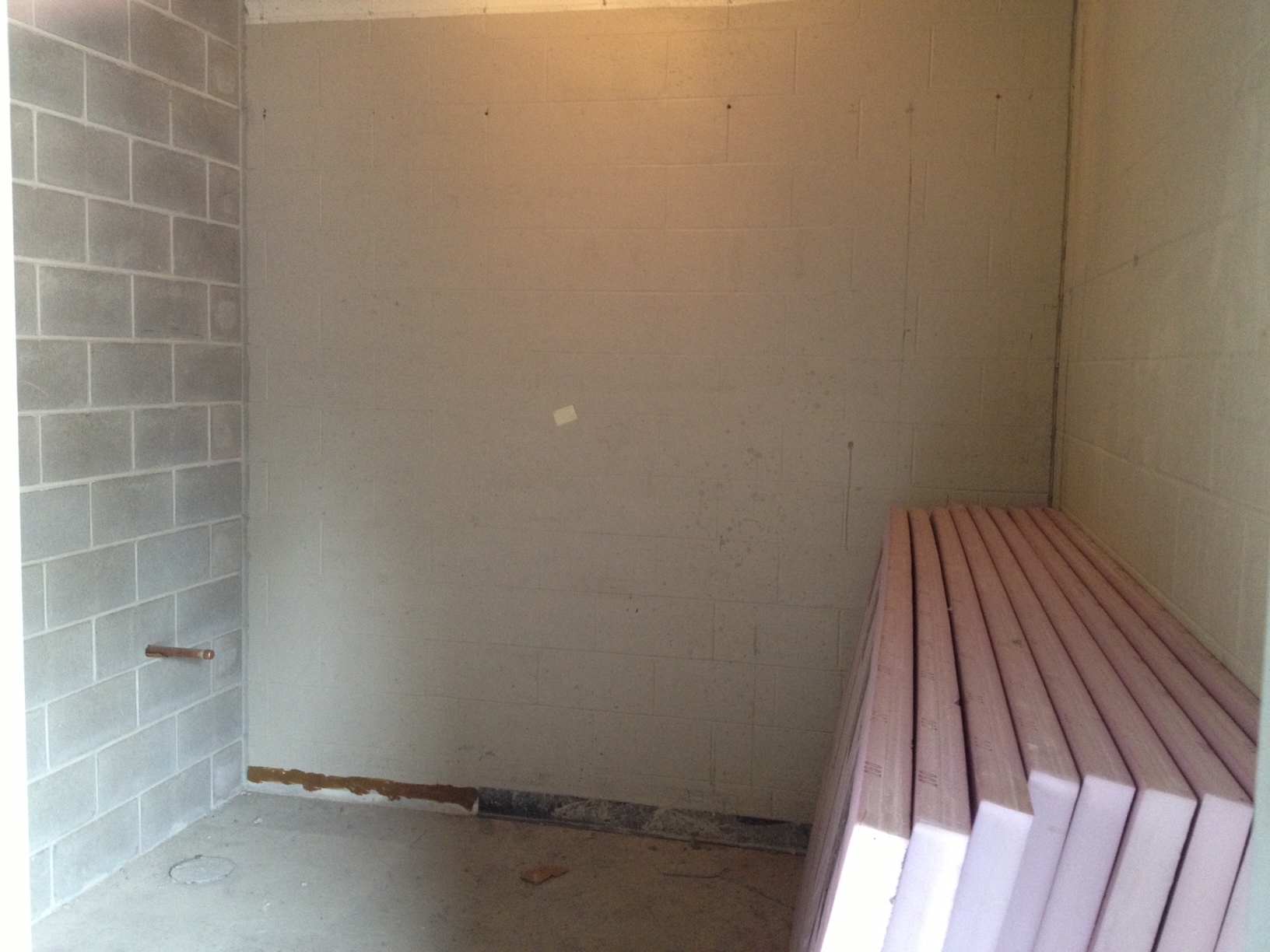 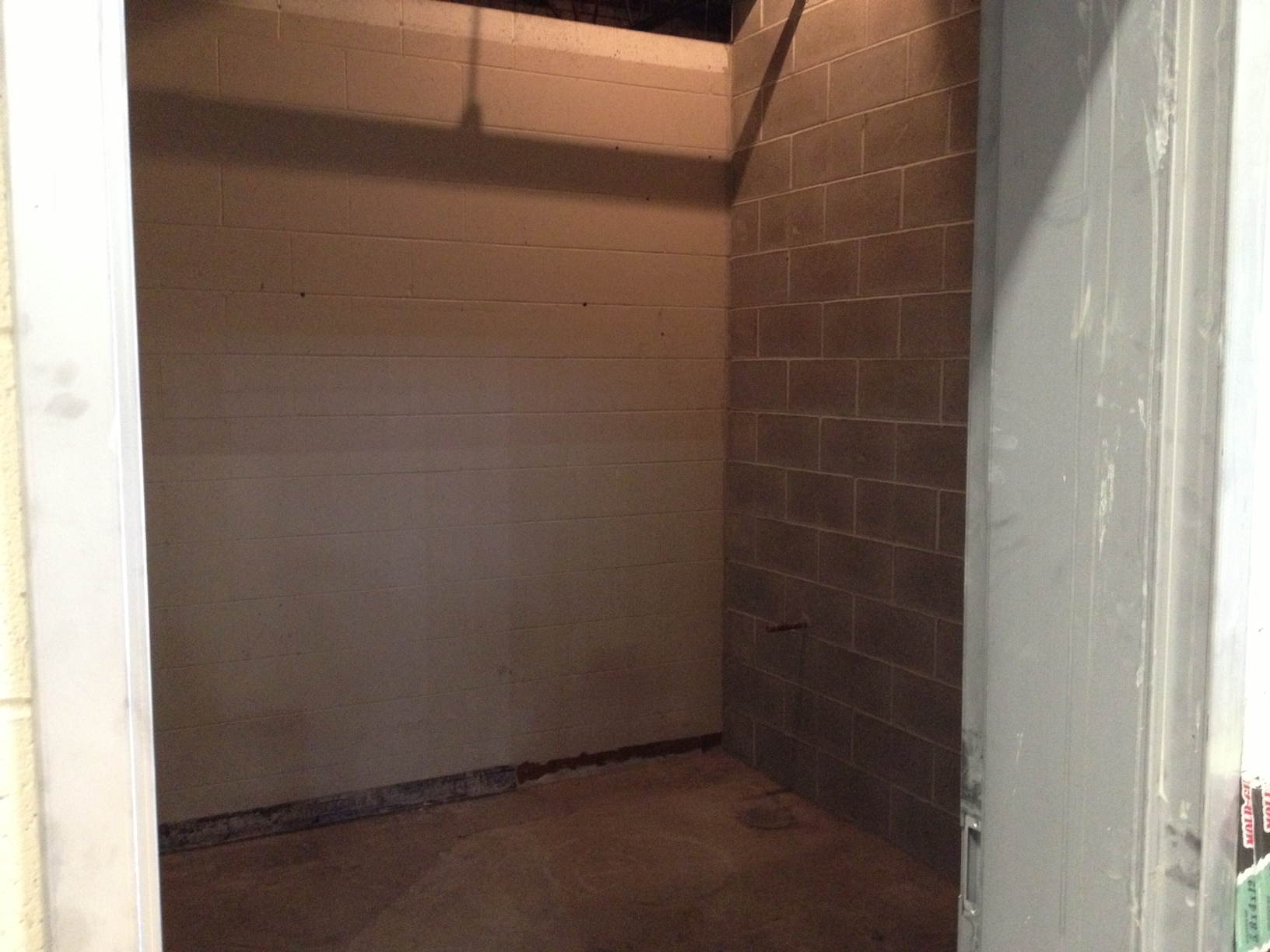 McClelland School
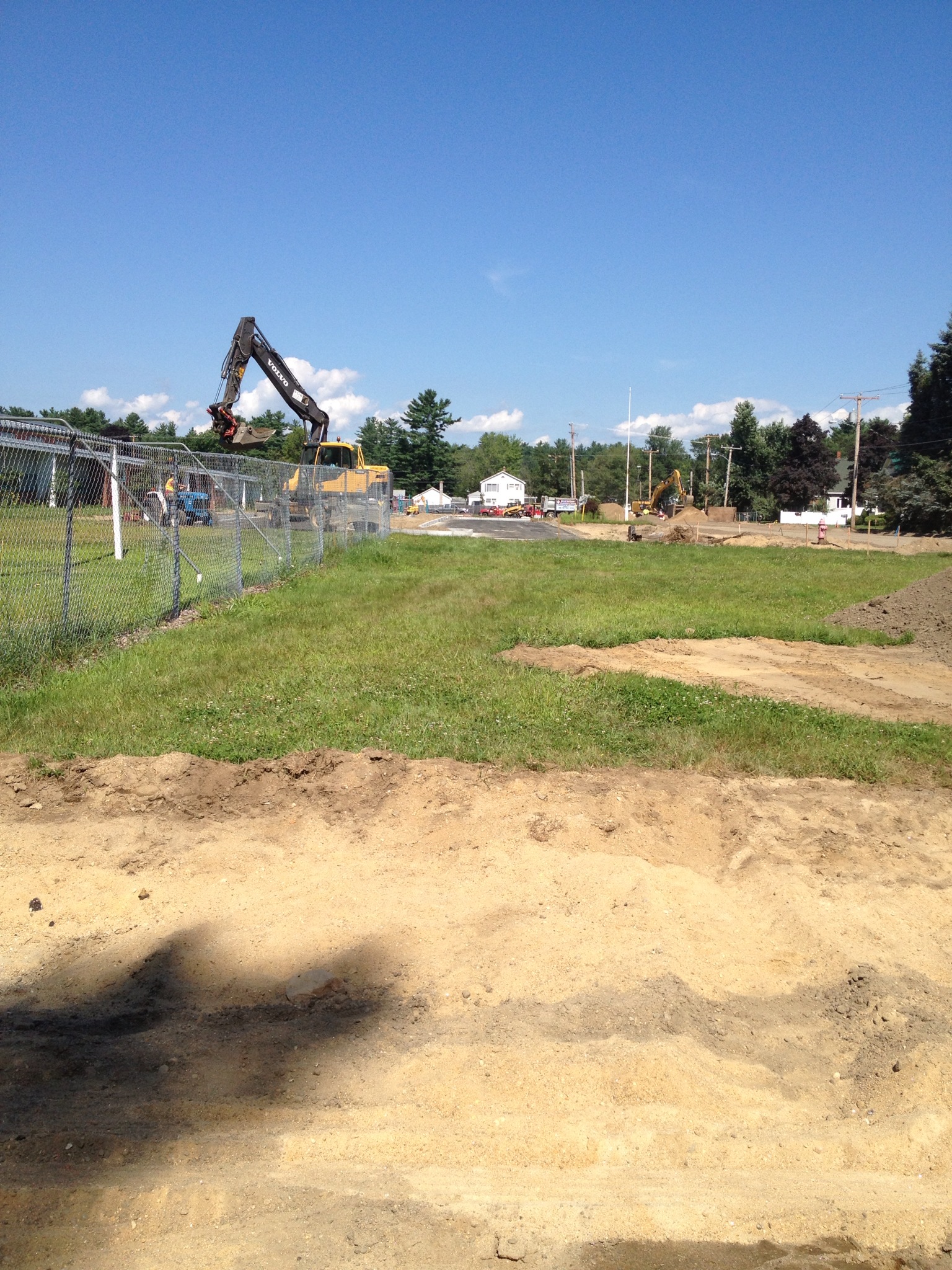 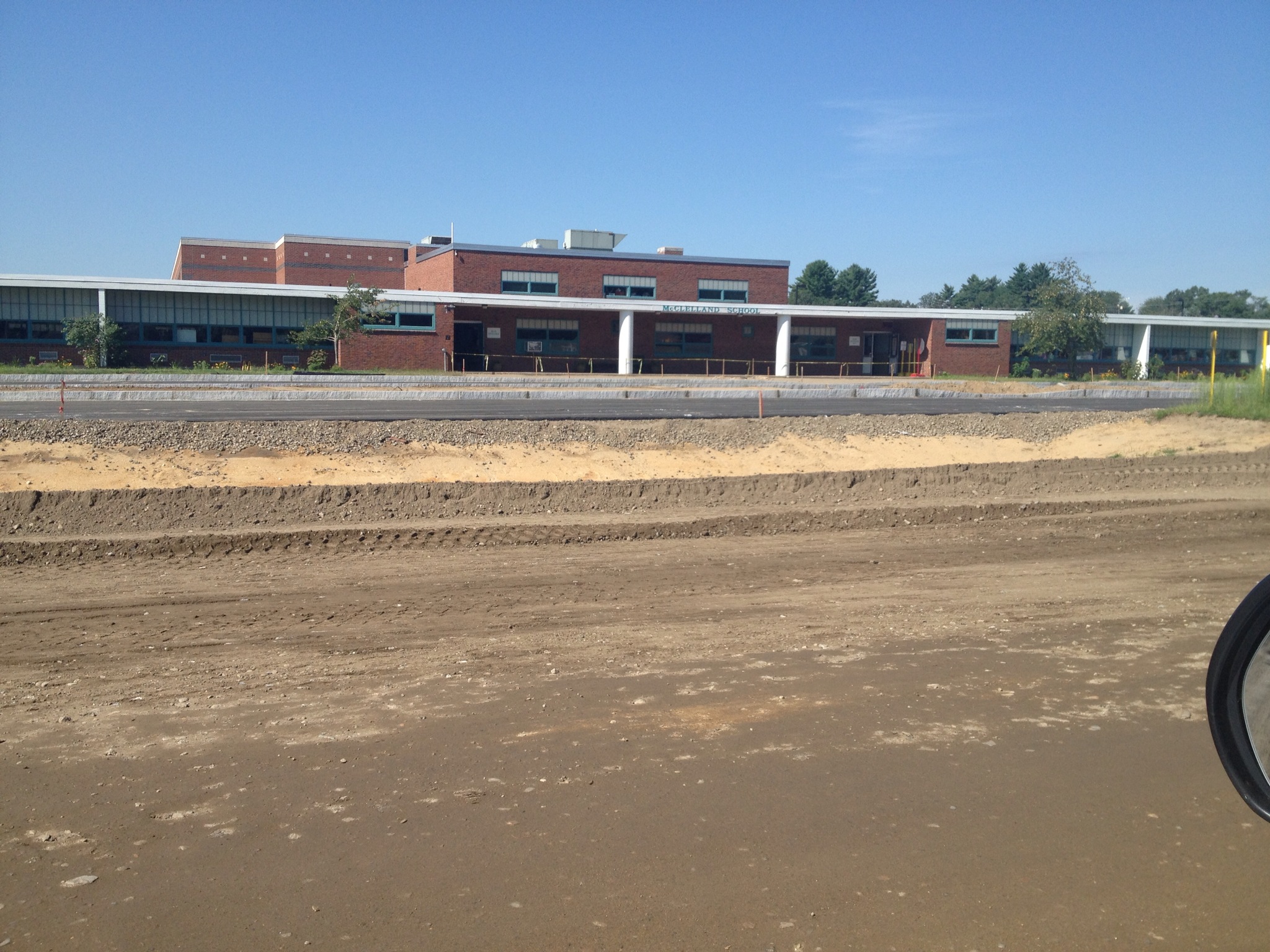 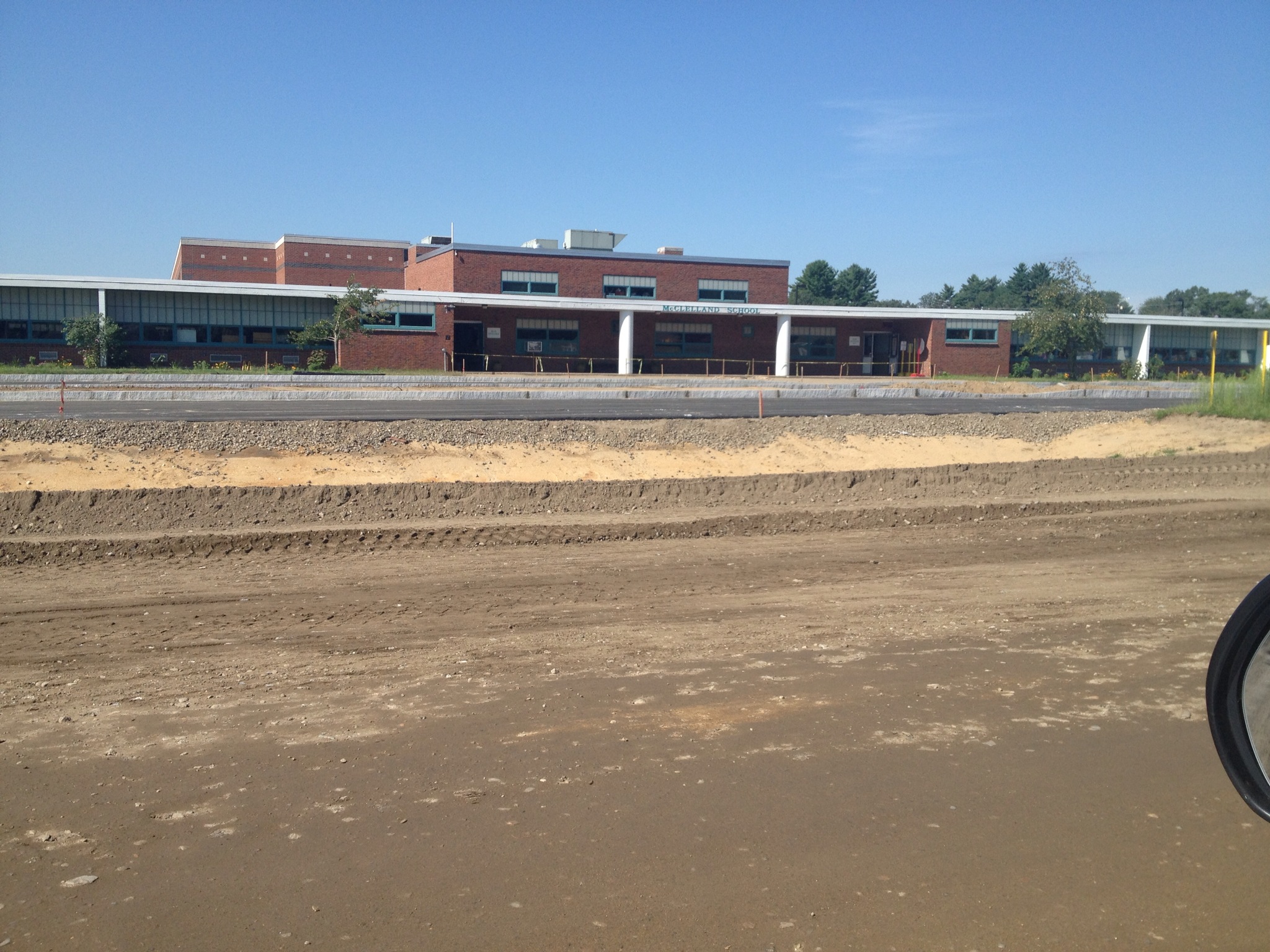 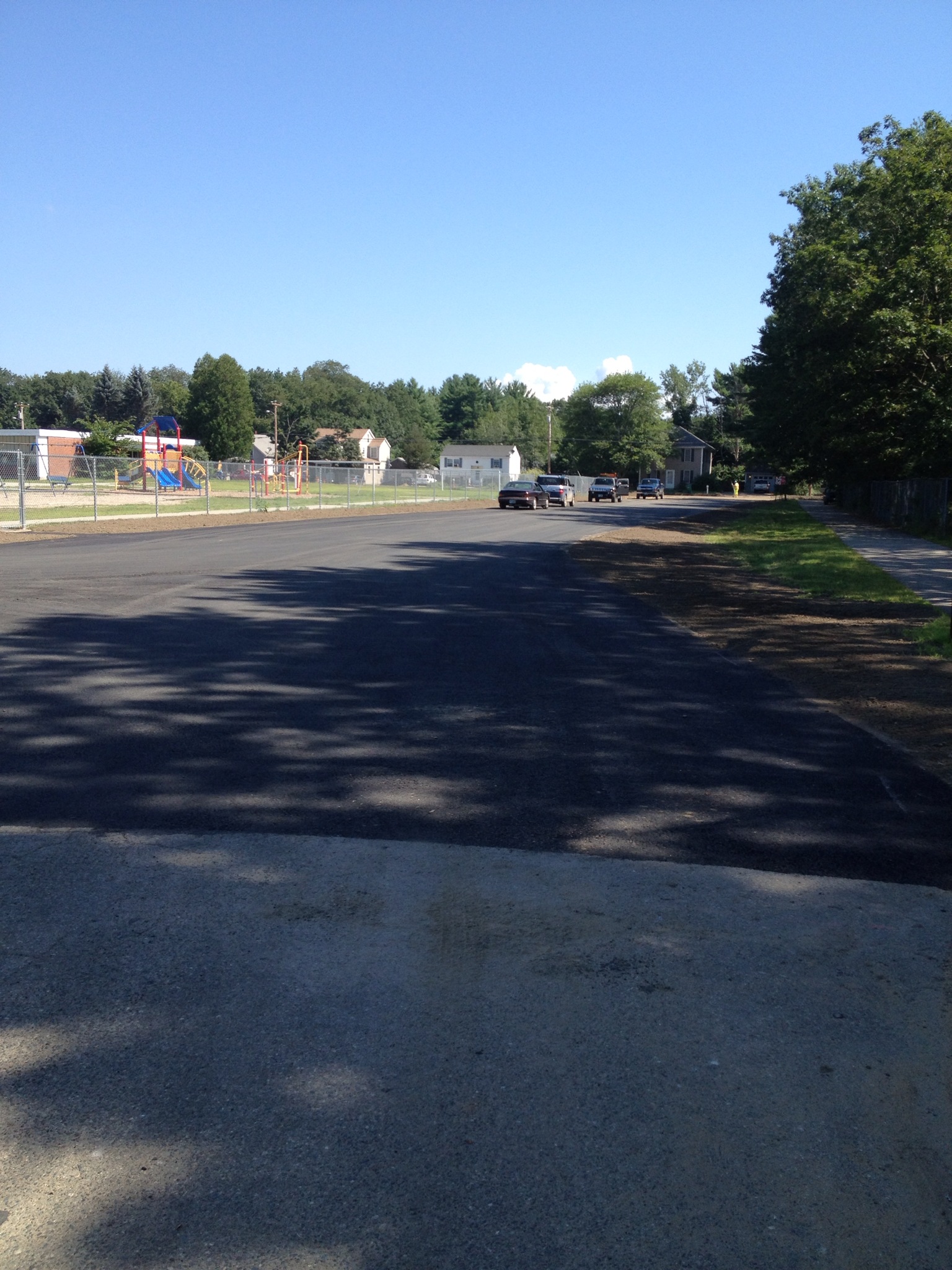 Nancy Loud School
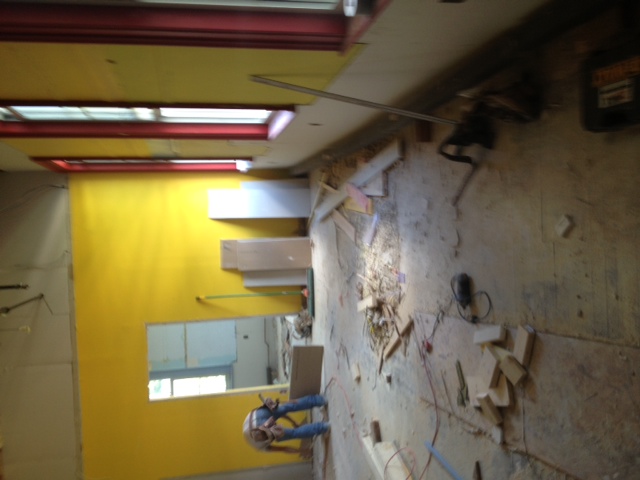 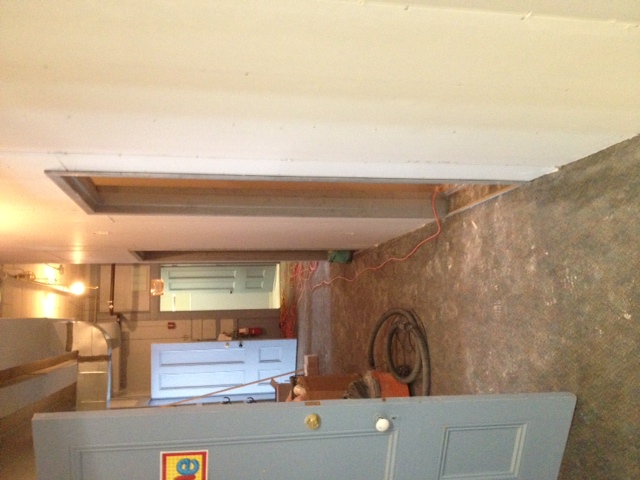 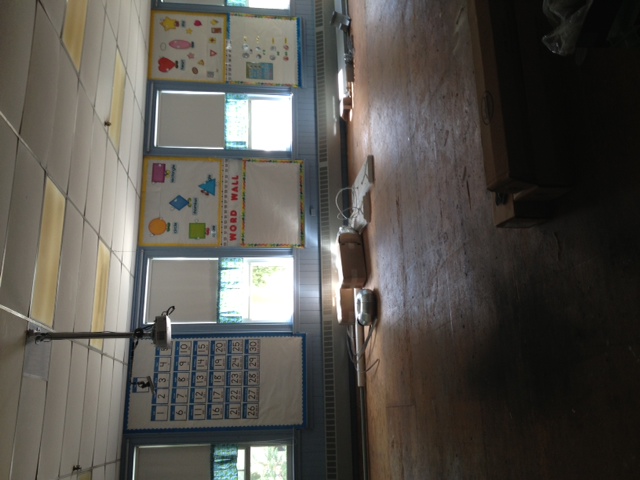 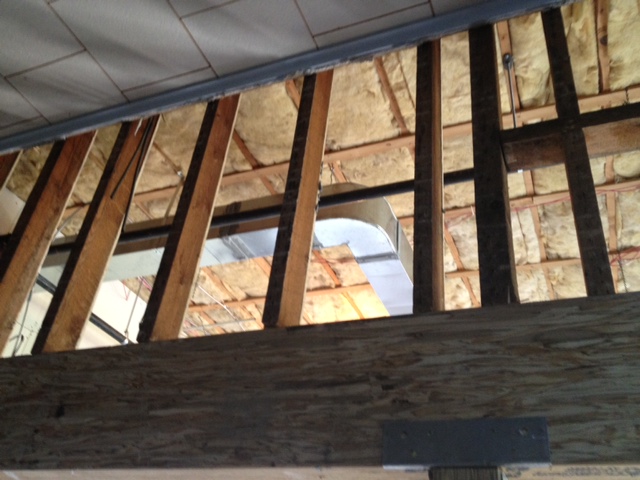